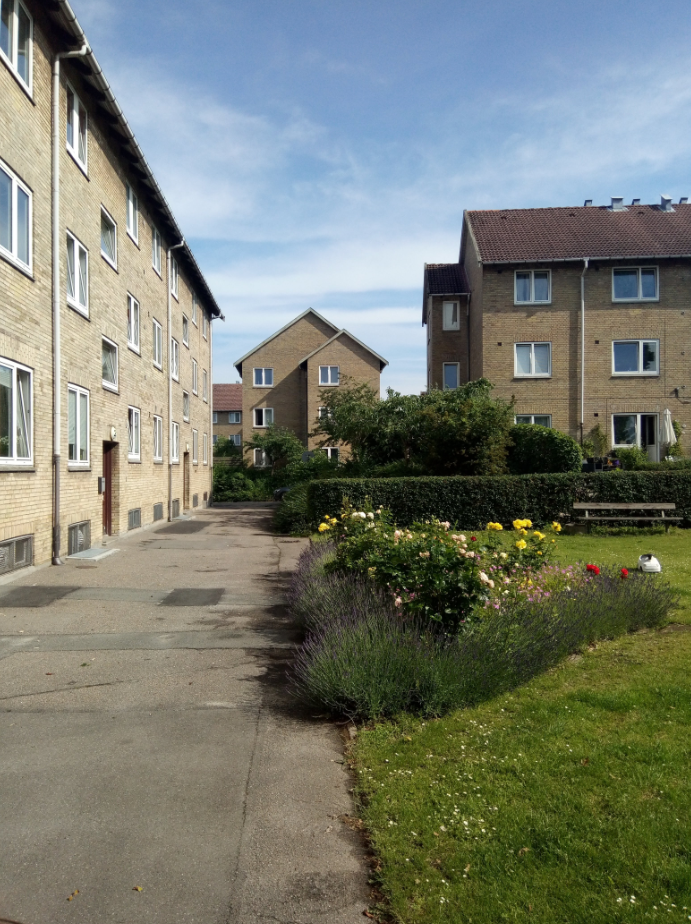 Skyttevænget Informationsmøde Onsdag, den 25. januar 2023, Kl. 18 - 20
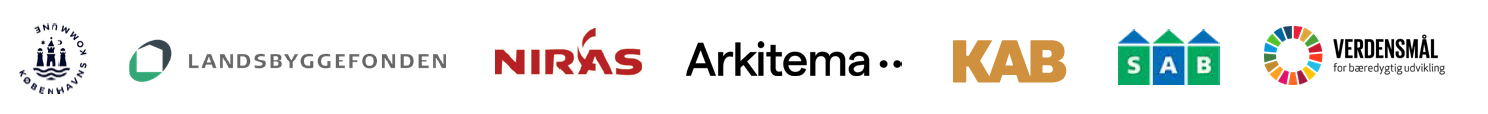 VelkommenPræsentationStatus på helhedsplanenTidsplan ØkonomiIndhold og generelle forbedringerGenhusning Spørgsmål
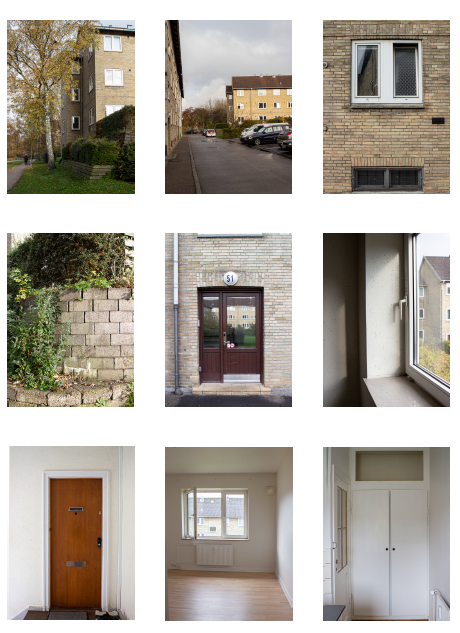 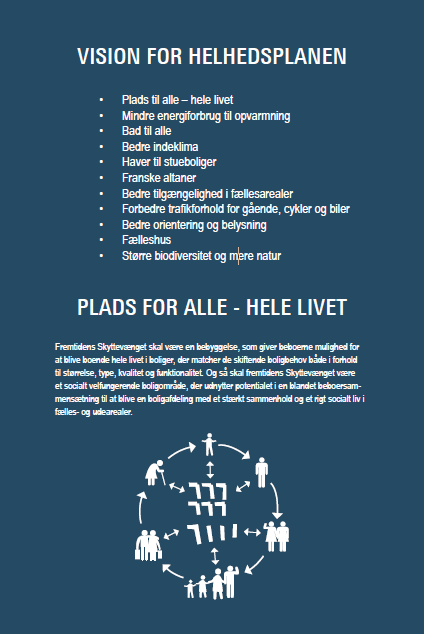 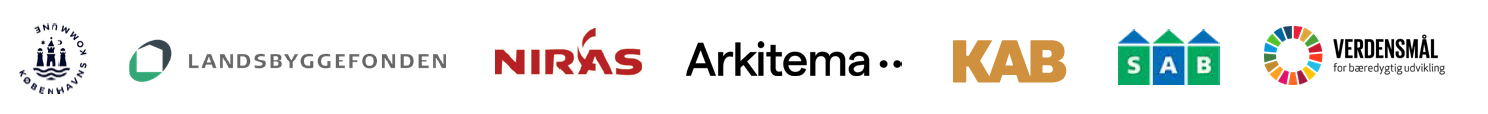 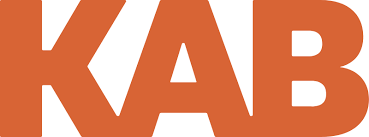 Status  Tidsplan
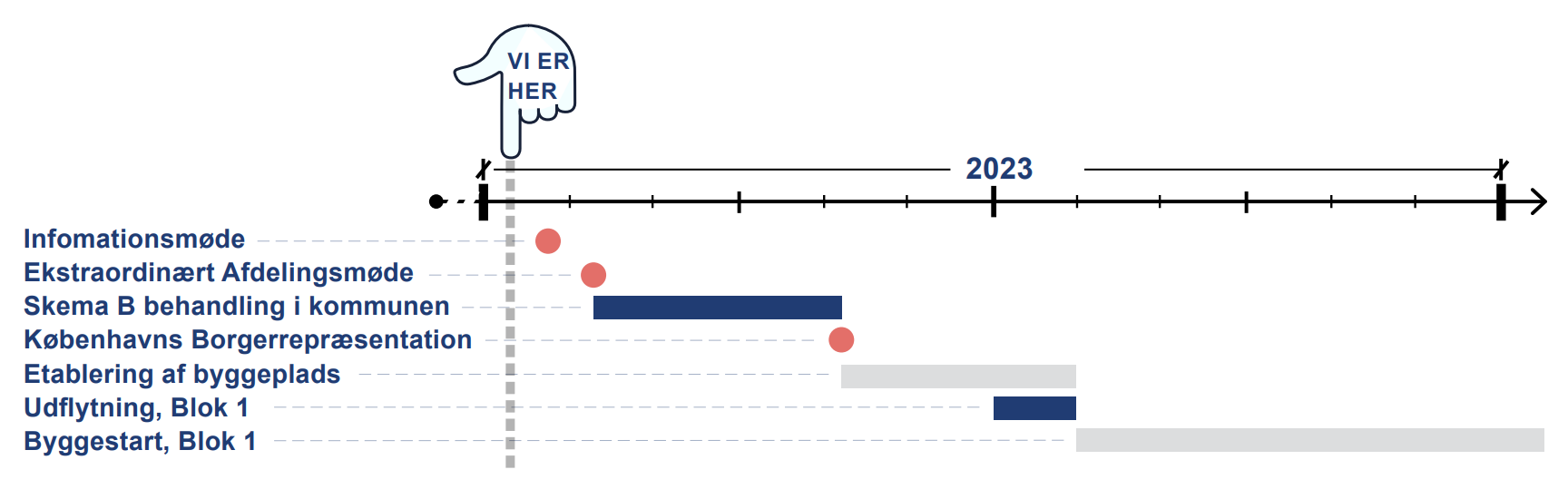 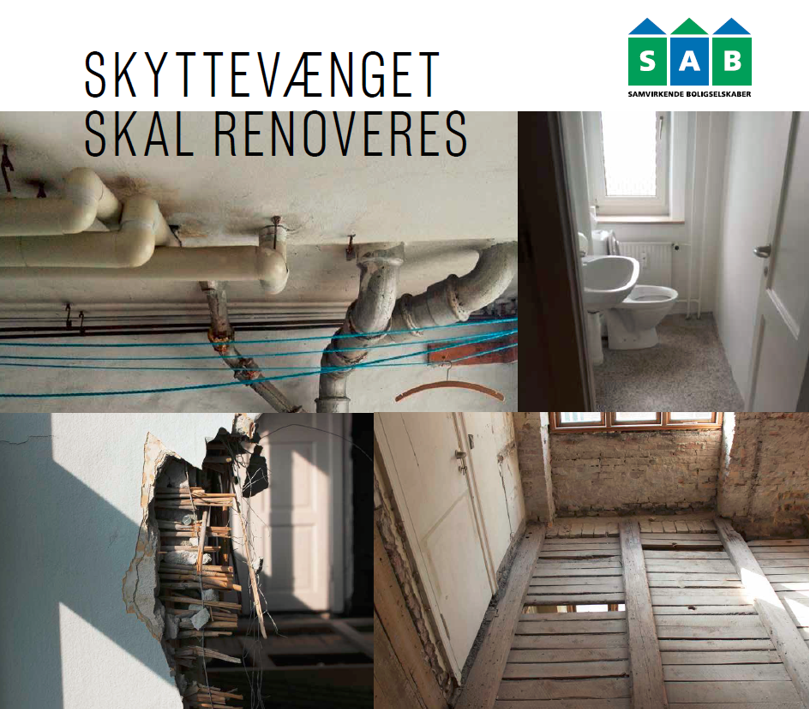 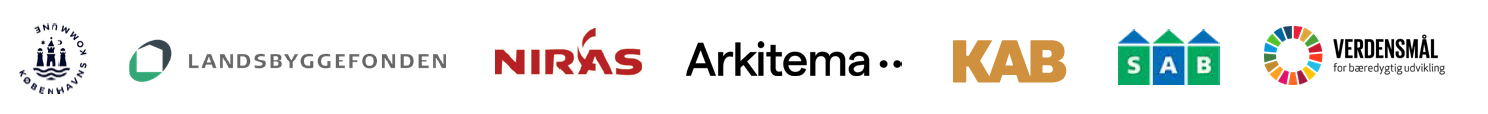 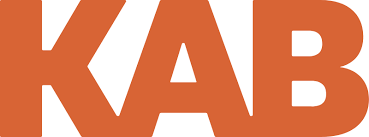 Status  Økonomi
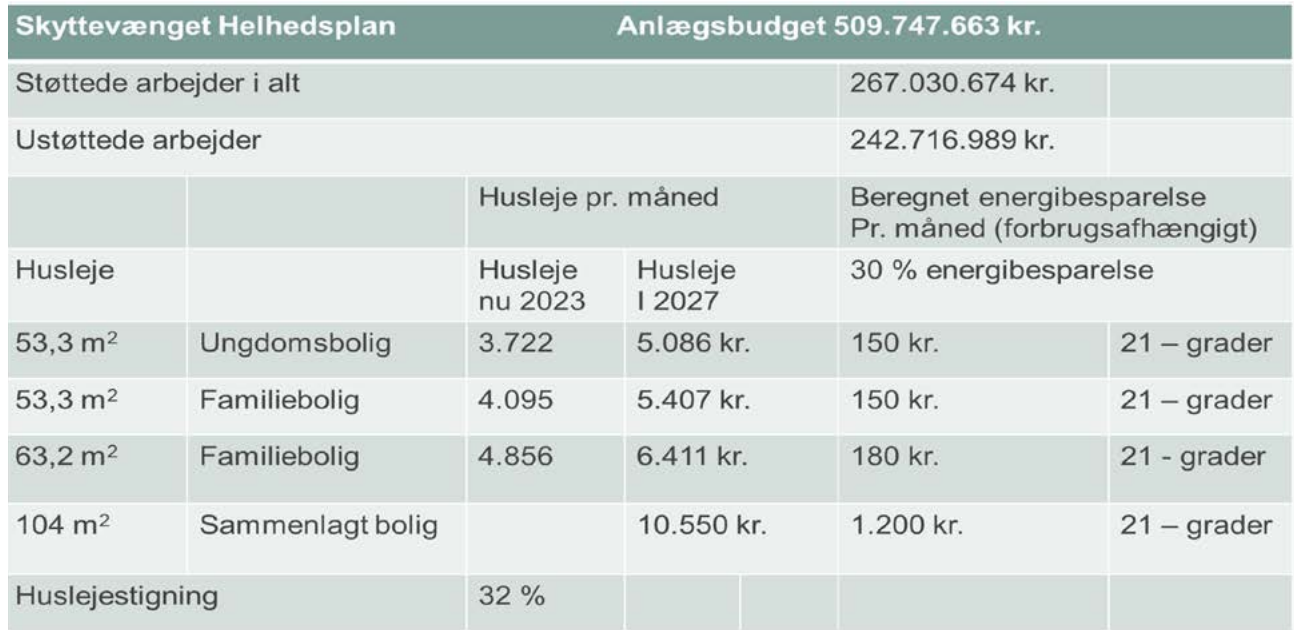 * Helhedsplanen får driftsstøtte gennem Landsbyggefonden. Støtten aftrappes over 30 år. med 9. kr. pr. m2/år efter 4 år.
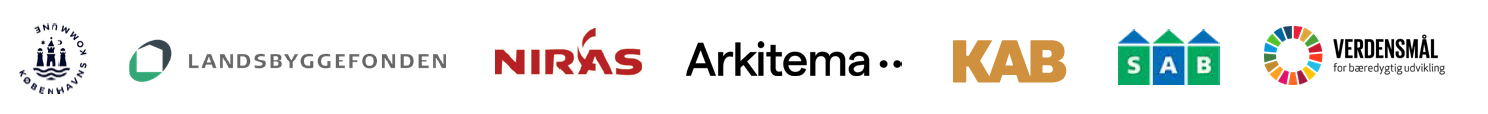 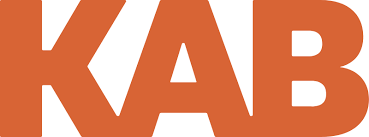 Status Økonomi
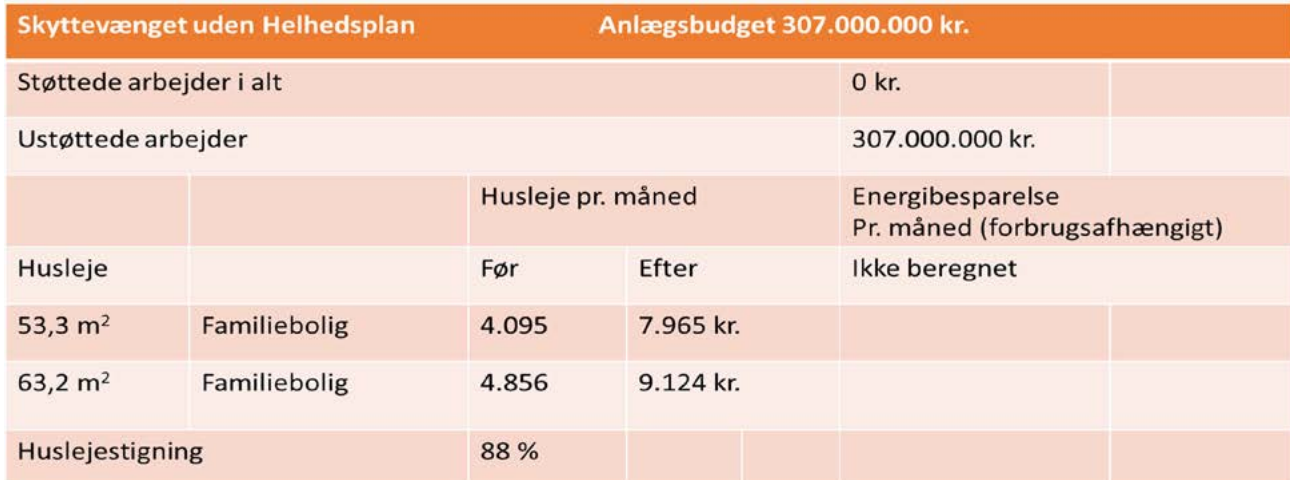 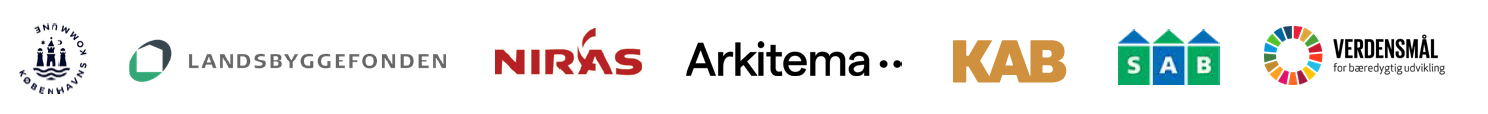 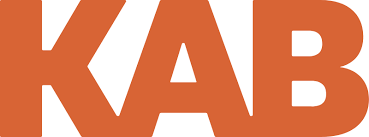 Indhold og generelle forbedringerHvad er der kommet til?Tag og varmeisoleringUdtjent levetid Store driftsomkostninger ArbejdsmiljøTotaløkonomisk beregning Lang levetid + 60 årKøkkenbordpladerAlle får ny køkkenbordplade, stålvask og vandhaneKælderNye depotrum med stålvæggeGrøn Screening 5% ekstra støtte fra LBF Solceller på blok 6 til vaskerietVarmeisolering mod kælderStøtte til vinduerStøtte til efterisolering mod tagStøtte til varmeisolering af vand og varmerør FBK Frivillig Bæredygtighedsklasse Vurdering af klimapåvirkningRessourcebesparelser på byggepladsenTotaløkonomi opførelse, drift og vedligeholdDrift og vedligeholdProblematiske stoffer (Maling uden farlig kemi)Afgasning fra materialer til indeklimaet (Materialer uden kemiske stoffer) Eftervisning af dagslys (Franske altaner og større glasareal)Støj fra ventilationsanlæg (Ingen støj fra indblæsning i opholdsrum)Rumakustik (Ikke relevant ved renovering)Hvad er ændret siden sidst ?Tilgængelighedsboliger i blok 8 udgår (Sandhusvej 33)Kloakker renoveres i mindre omfangFast bruservæg og fliser på teknikskakt udgår
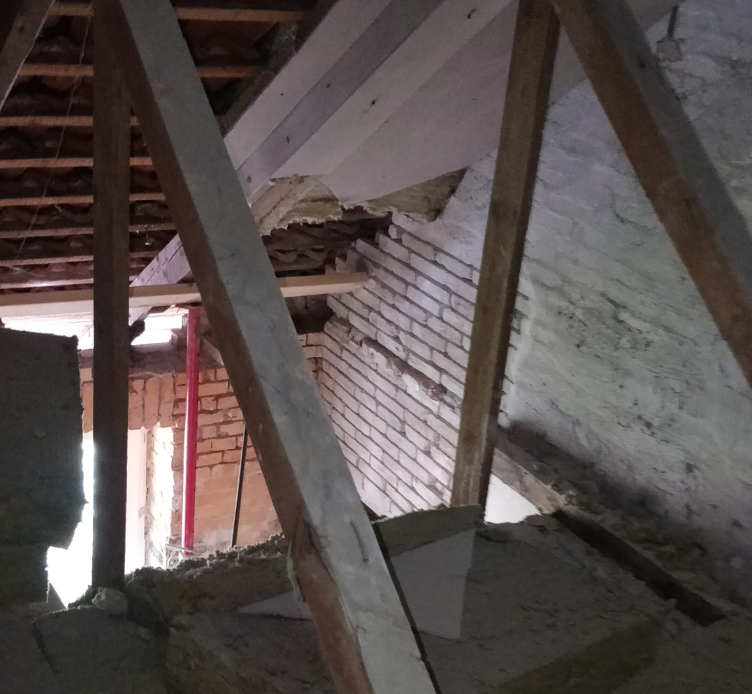 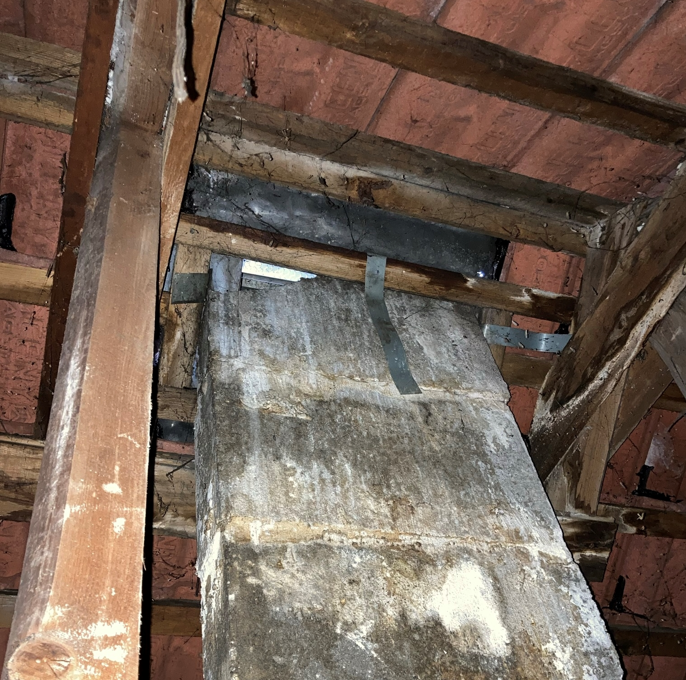 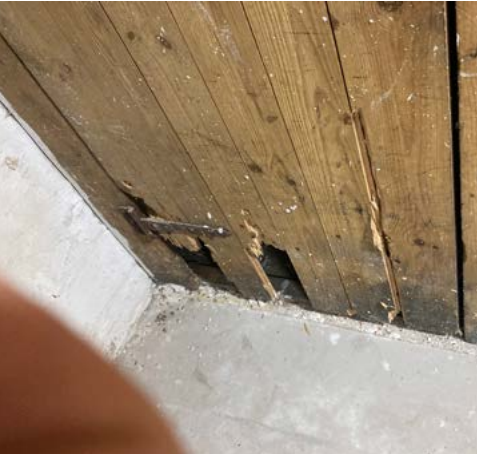 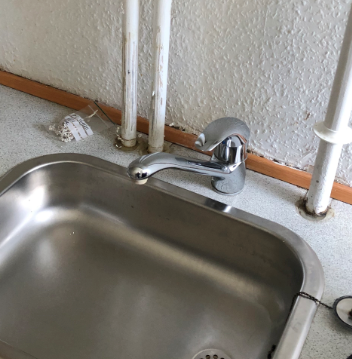 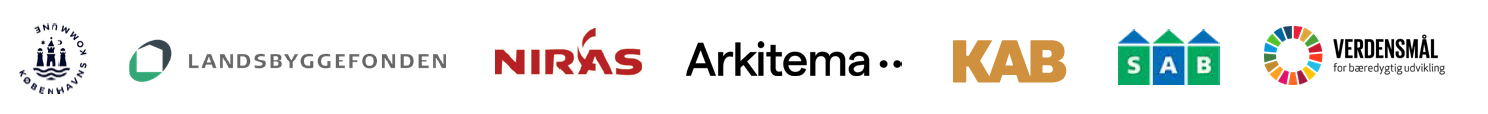 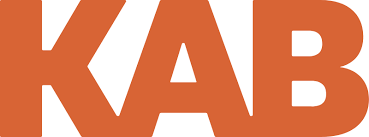 Indhold og generelle forbedringer Tidsplan for byggerietRækkefølge og tidsplan er bestemt så flest mulige beboere kan genhuses i Skyttevænget. Tidsplanen er foreløbig og kan ændre sig.
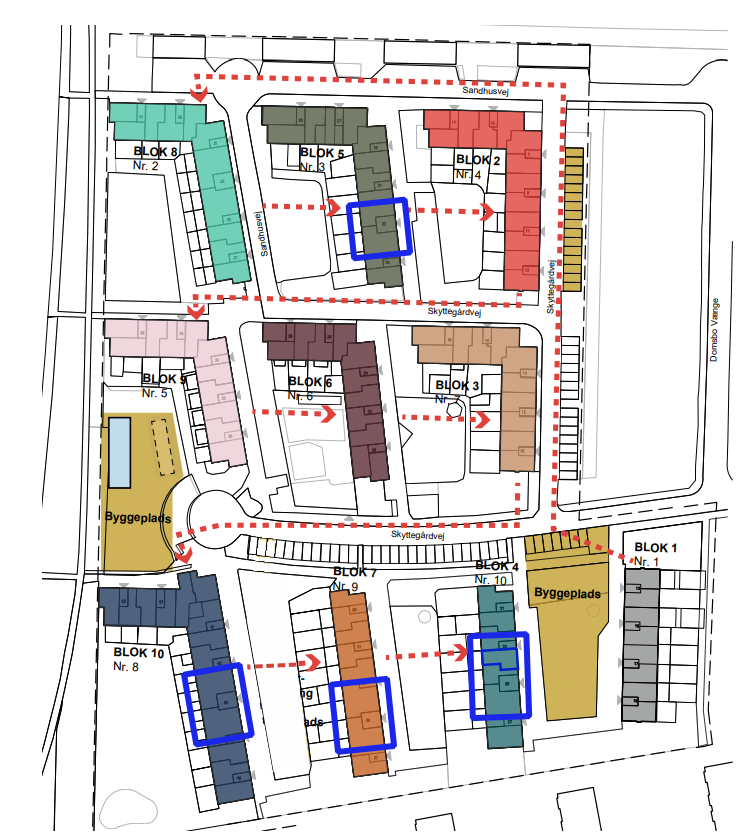 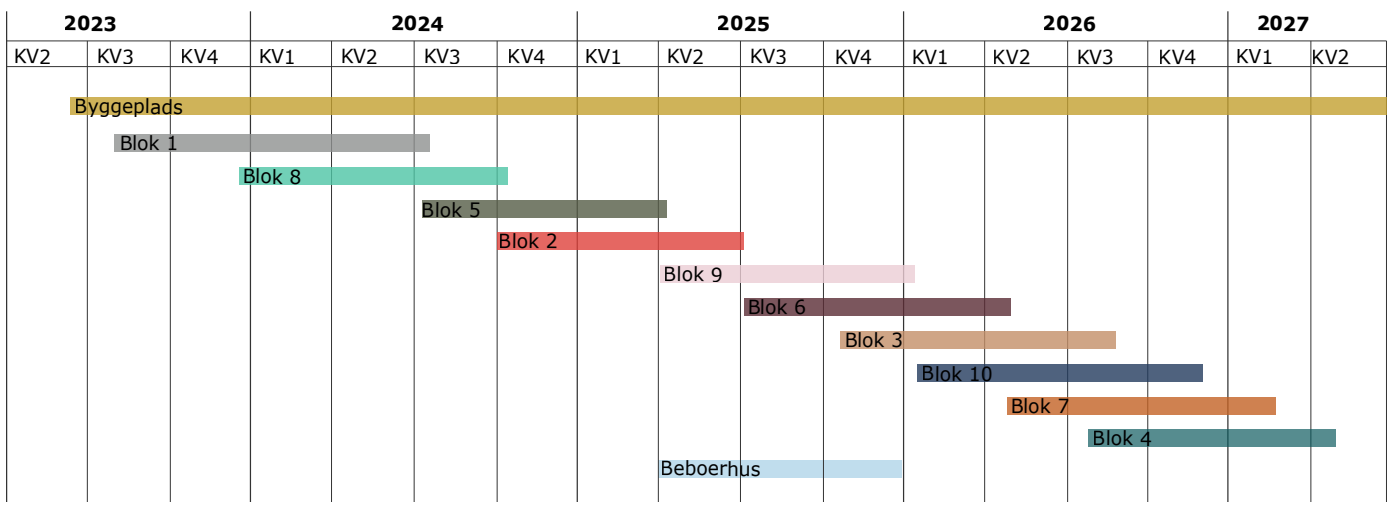 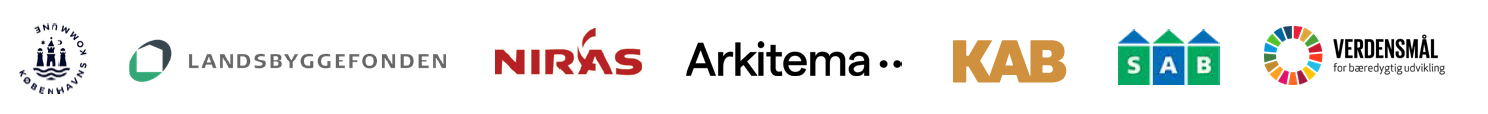 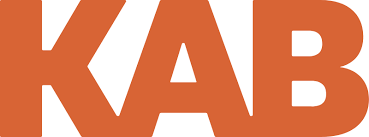 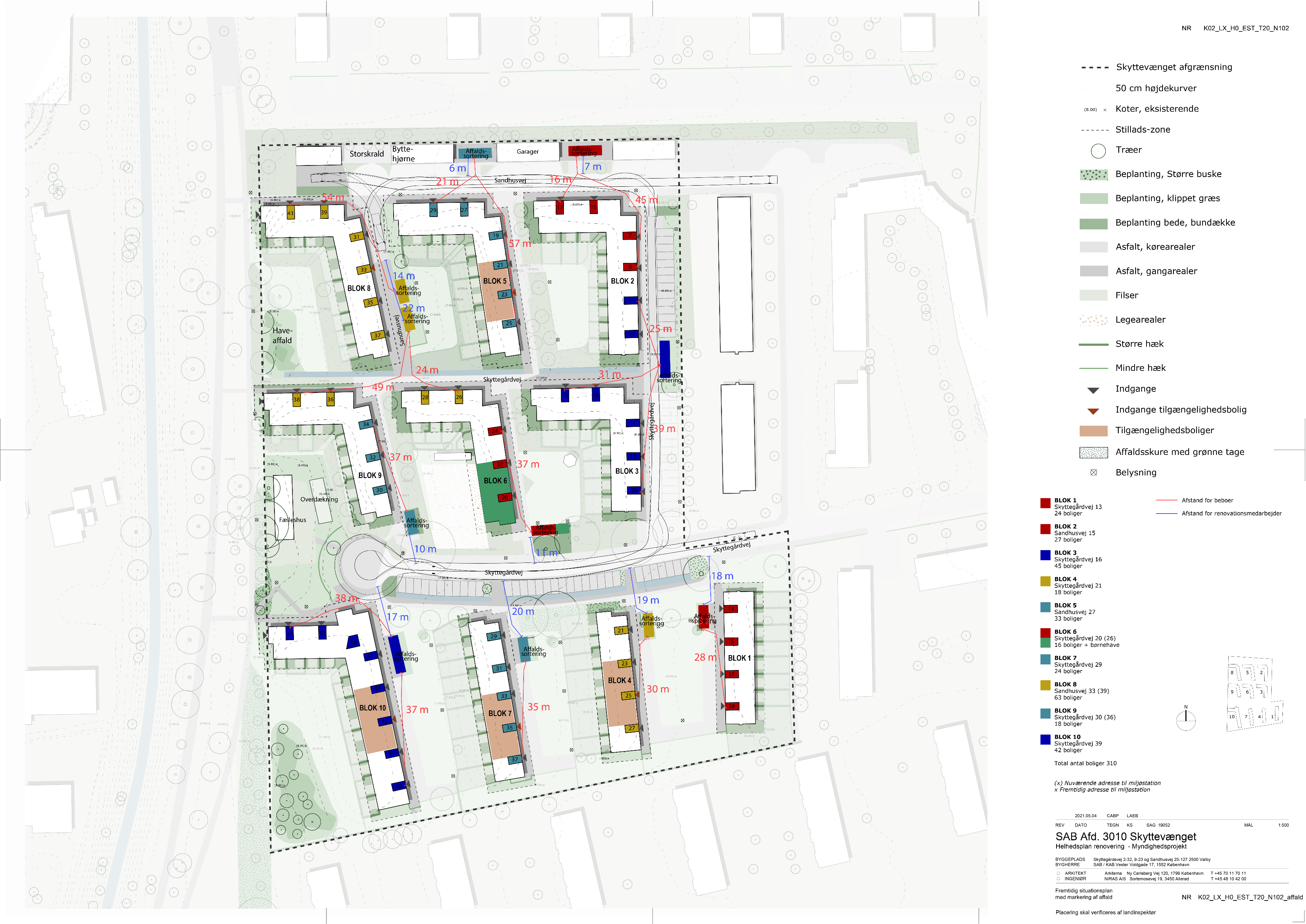 Indhold og generelle forbedringerUdearealer og haver
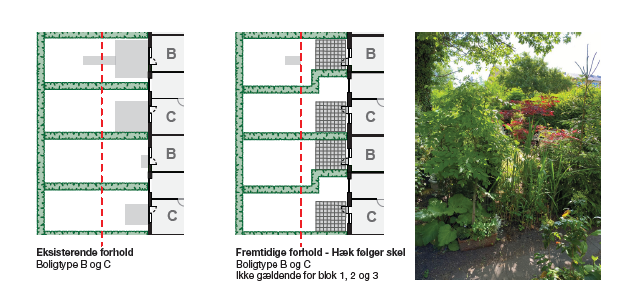 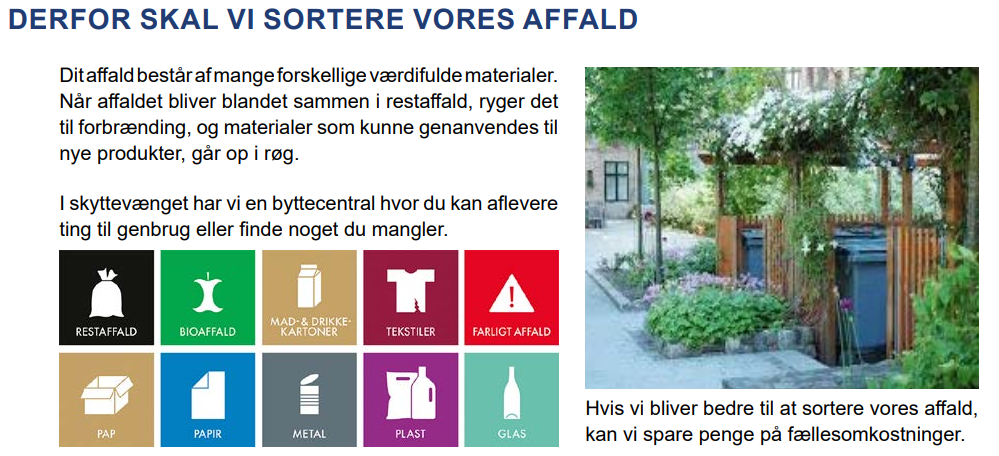 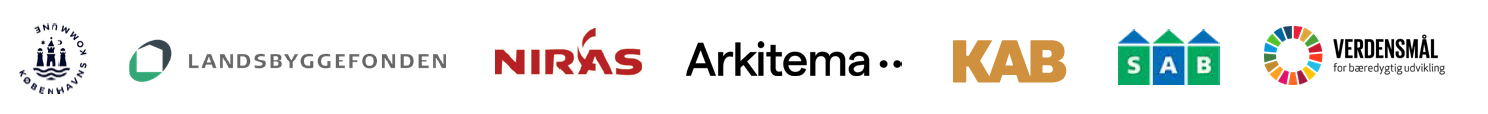 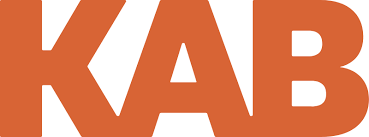 Indhold og generelle forbedringerBeboerhus Møder og aktiviteter for Skyttevængets beboere med henblik på at styrke det sociale fællesskab i afdelingen.Beboerhuset opføres med genbrugsmaterialer fra renoveringenProjektet udvikles i samarbejde med den vindende entreprenør
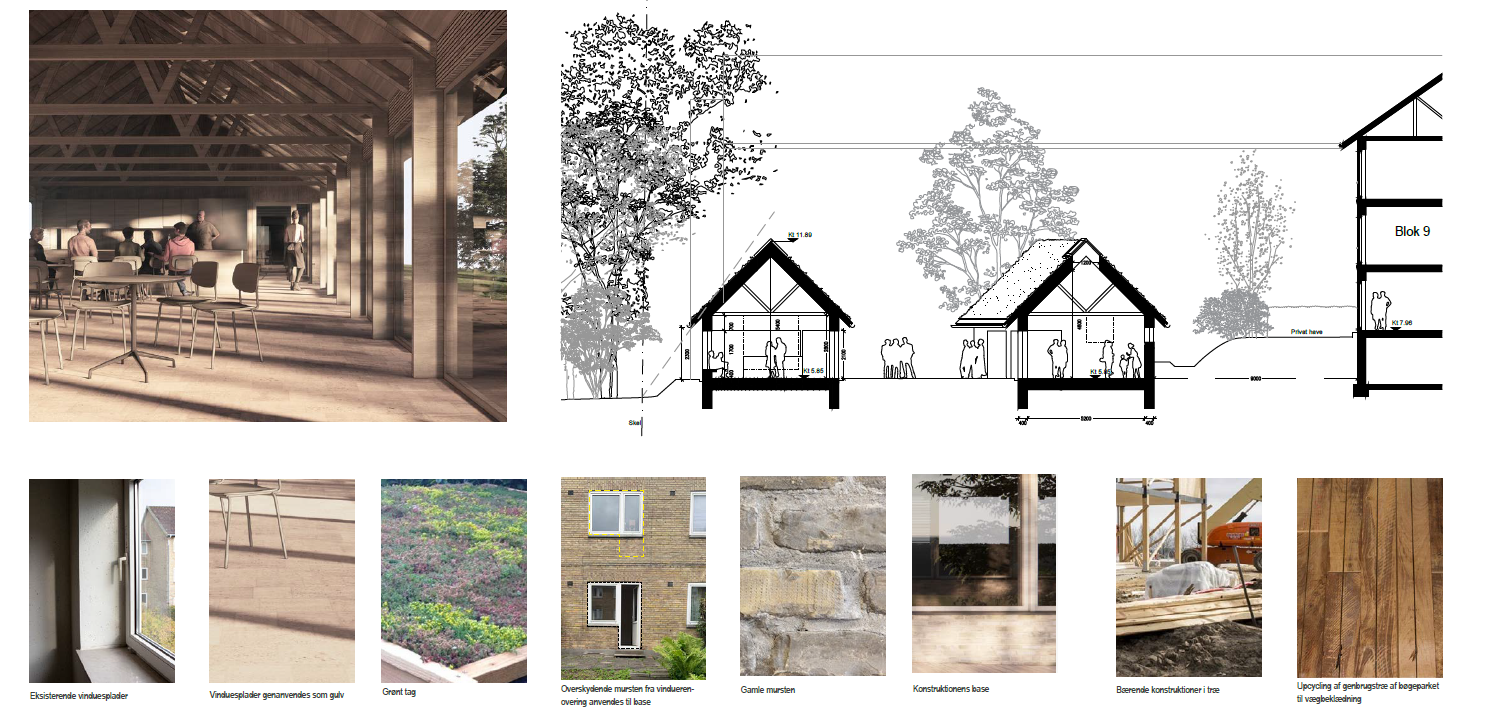 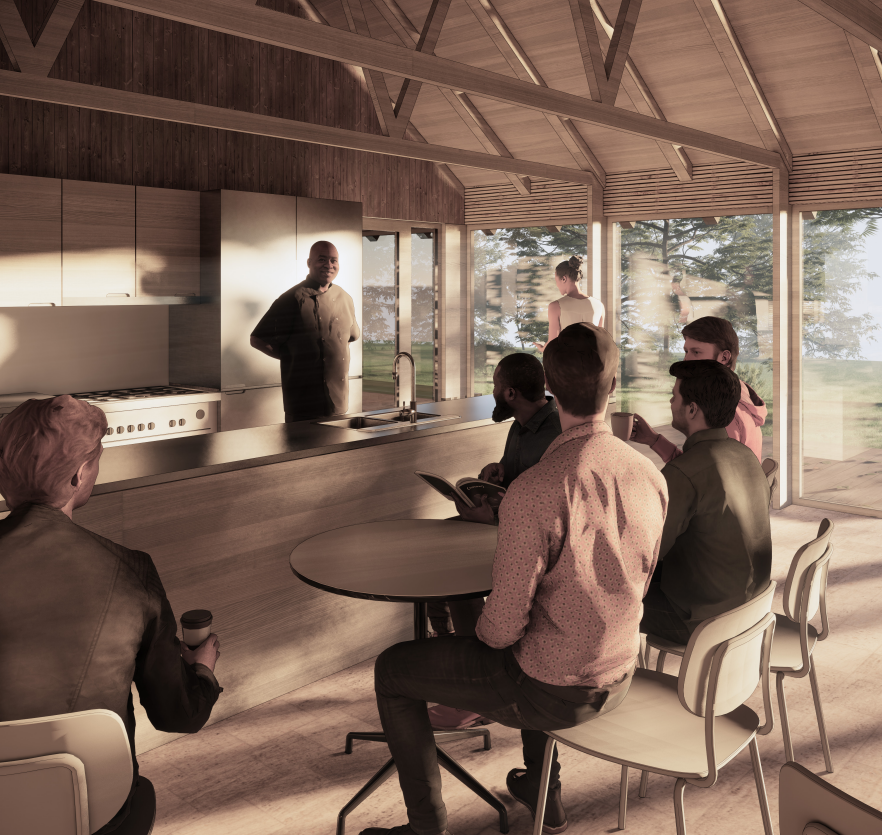 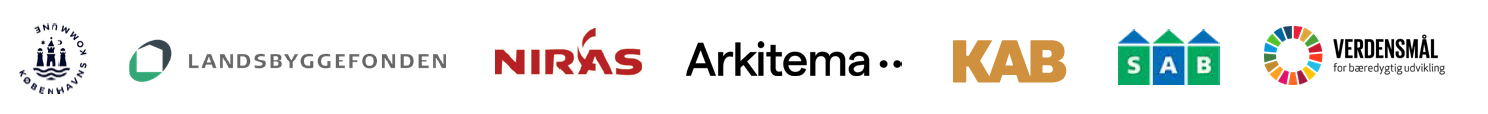 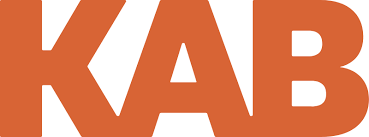 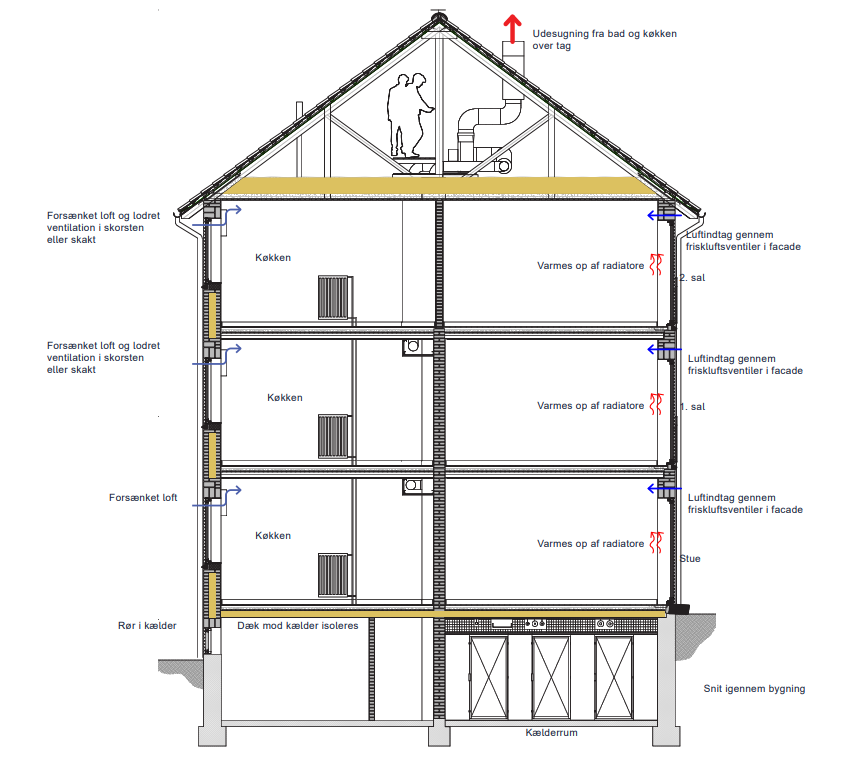 Indhold og generelle forbedringerKlimaskærm Nyt tag og varmeisolering, nye tagrender og nedløbHulmursisolering i facader og gavleReparation af murværk og fugerNye vinduer med 3 lag glasFranske altaner på 1 og 2 sal, udadgående terrassedøre i stueVarmeisolering mod kælderNye kælderrum med metalvægge
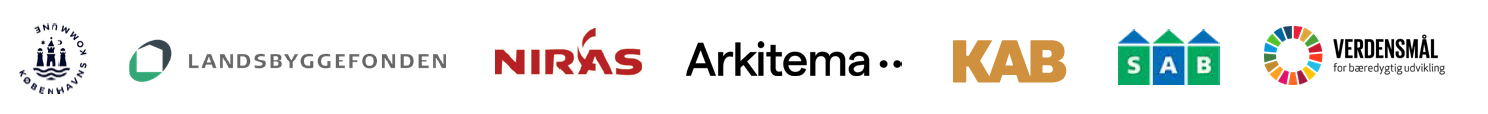 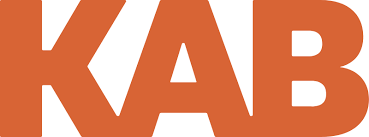 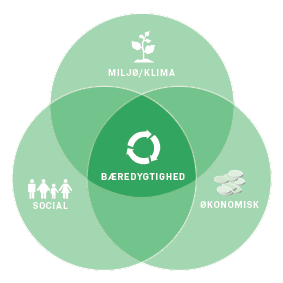 Indhold og generelle forbedringerBæredygtige tiltagSolenergiSolceller på blok 6  - klimavenlig strøm til fællesvaskeri Energibesparelser CO₂ Varmeisolering loftrum kælder facader Nye effektive vinduer Varmeisolering teknikTættere facadeMindre energiforbrug til opvarmning af bygninger og varmt vandBesparelser på varmeregningenSamtlige energitiltag flytter bebyggelsens energimærke franuværende E til fremtidigt C efter renoveringen.VandbesparelserMindre vandforbrug på toiletskyl og vandhaner Individuelle vandmåler - du betaler kun for dit eget forbrugBesparelser på vandregningenIndeklimaBehovstyret ventilation med CO₂ målingRene byggematerialer uden kemi naturmaling kalkmørtel Bedre indeklima varme, lys og luftGenbrugMursten VinduespladerGulvbrædderDøre ByggepladsEnergibesparelser vand og elTransport af byggematerialer og jordBiodiversitet Mere natur og blomstrende planterSocialBeboerhusKrav om 14% lærlingeSikring imod social dumping Lommepengejob Besparelser på driftsomkostninger
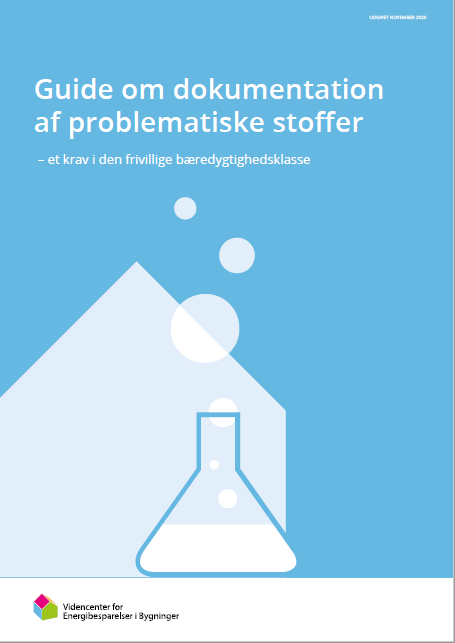 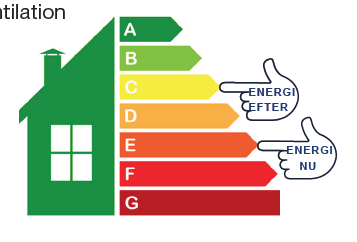 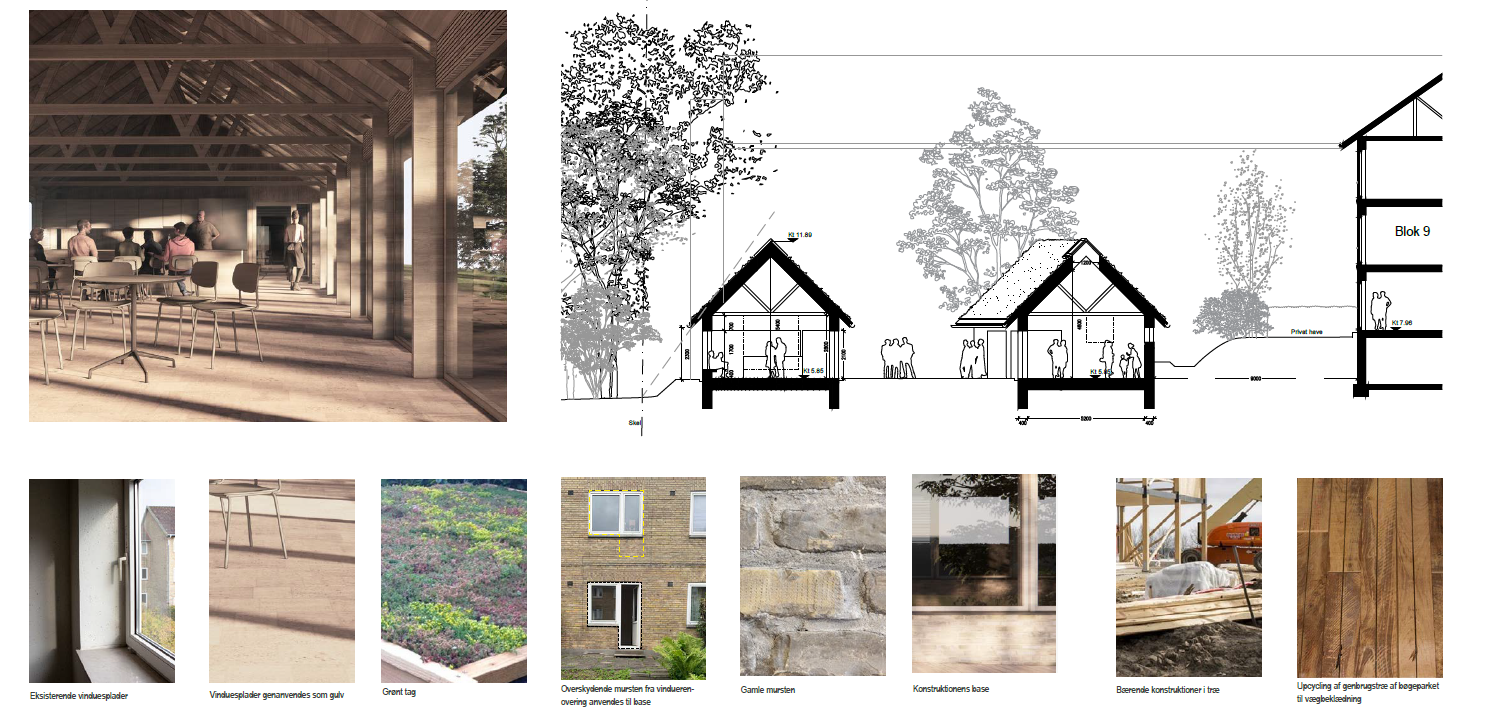 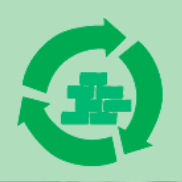 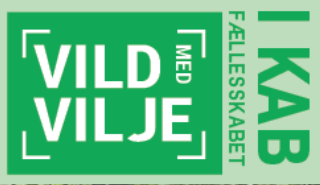 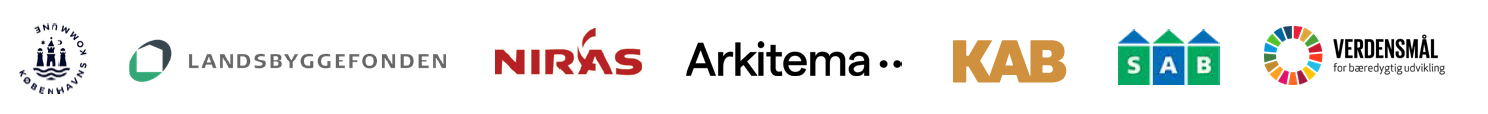 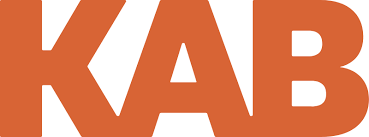 Indhold og generelle forbedringerDagslysEnkelt greb i forbindelse med udskiftning af vinduer forbedrer dagslysniveauet og kontakten til omgivelserneLøsningen genererer mursten til genbrug
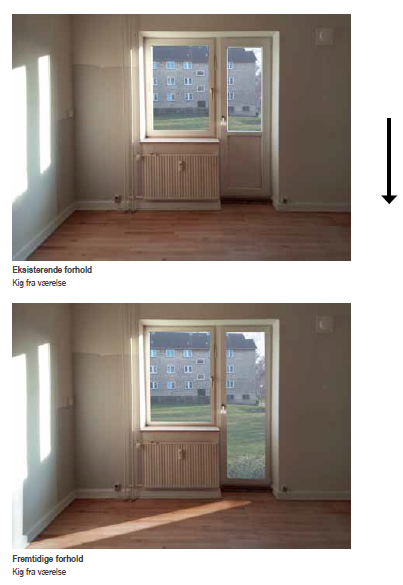 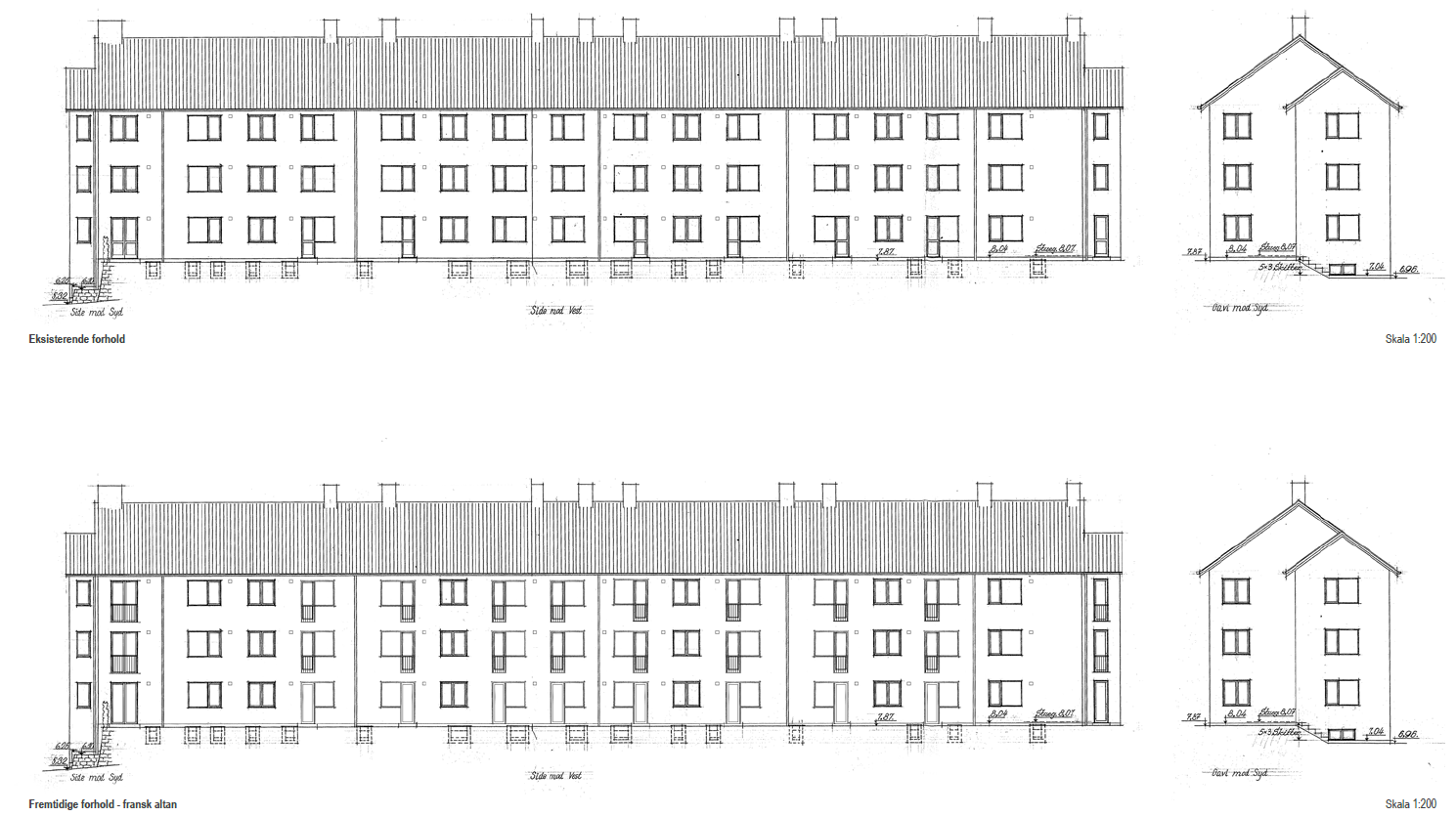 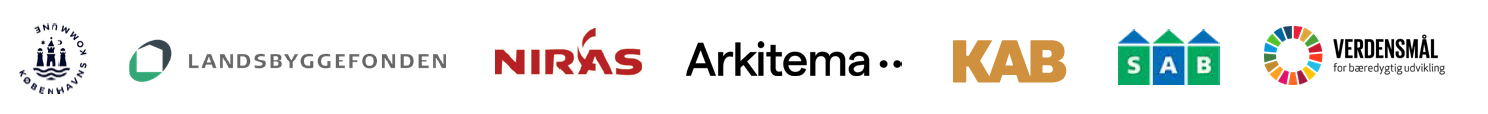 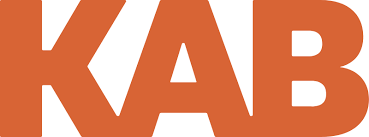 Indhold og generelle forbedringer BadeværelseAlle boliger får et helt nyt badeværelse, som er opdelt i brusebad, toilet og håndvask. De fleste badeværelser udvides ved at flytte væggen lidt ud i entréen. De boliger, som i dag har små indeliggende badeværelser, bliver helt ombygget, så der er plads til et større badeværelse og et helt nyt køkken. Alle vægge beklædes med hvide glaserede fliser. Gulvet beklædes med skridsikre gulvfliser. Du kan selv vælge mellem seks forskellige farver gulvfliser til dit nye badeværelse.
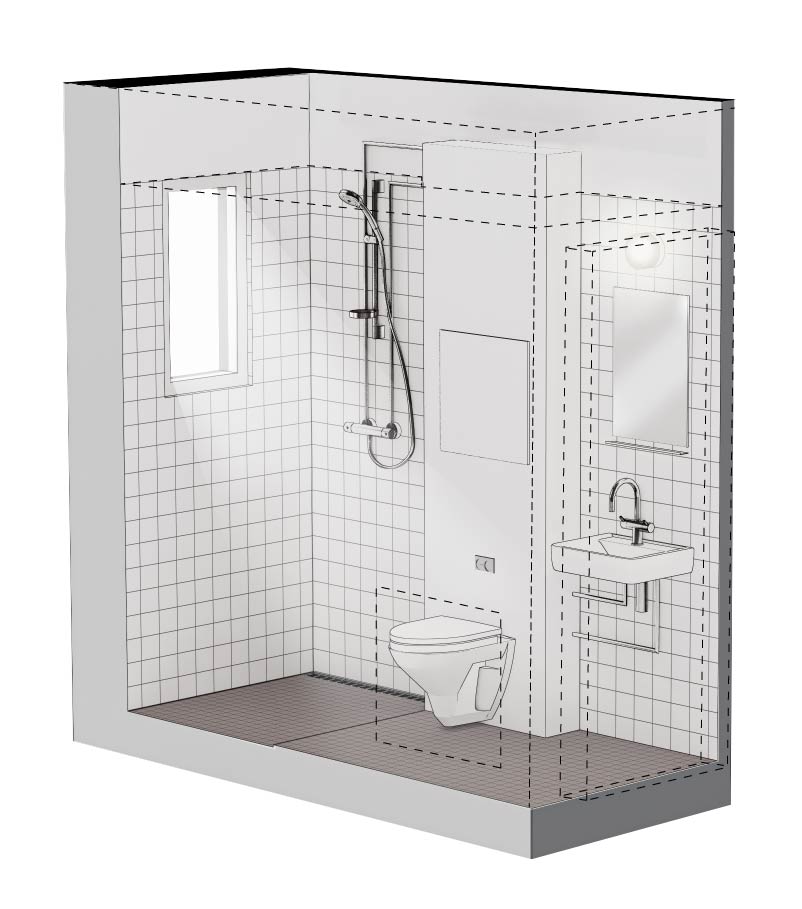 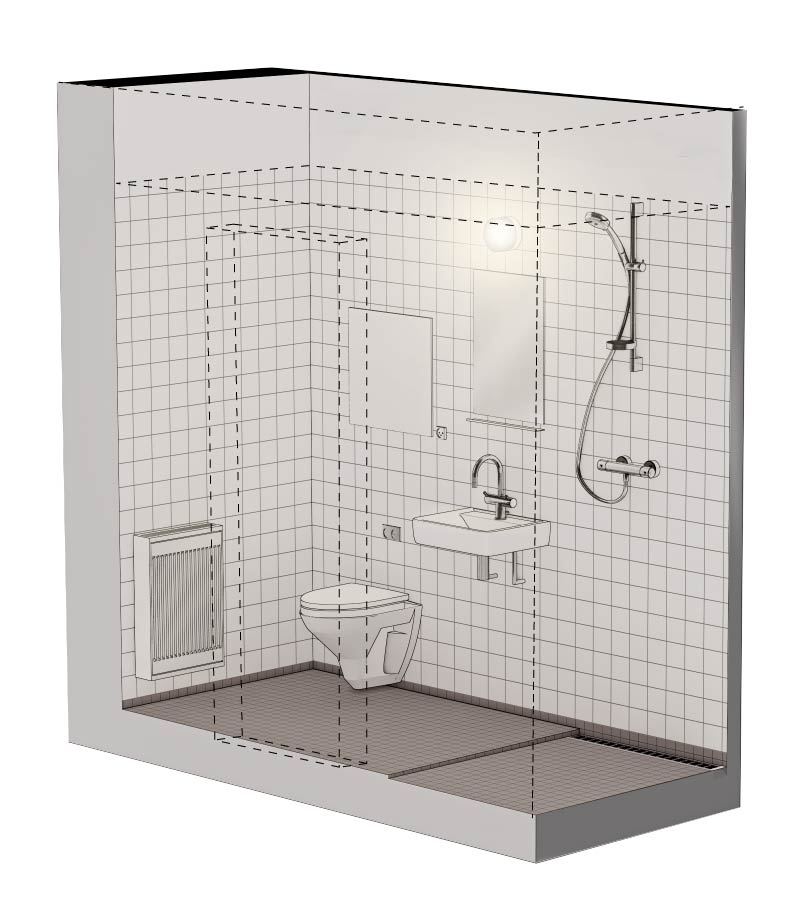 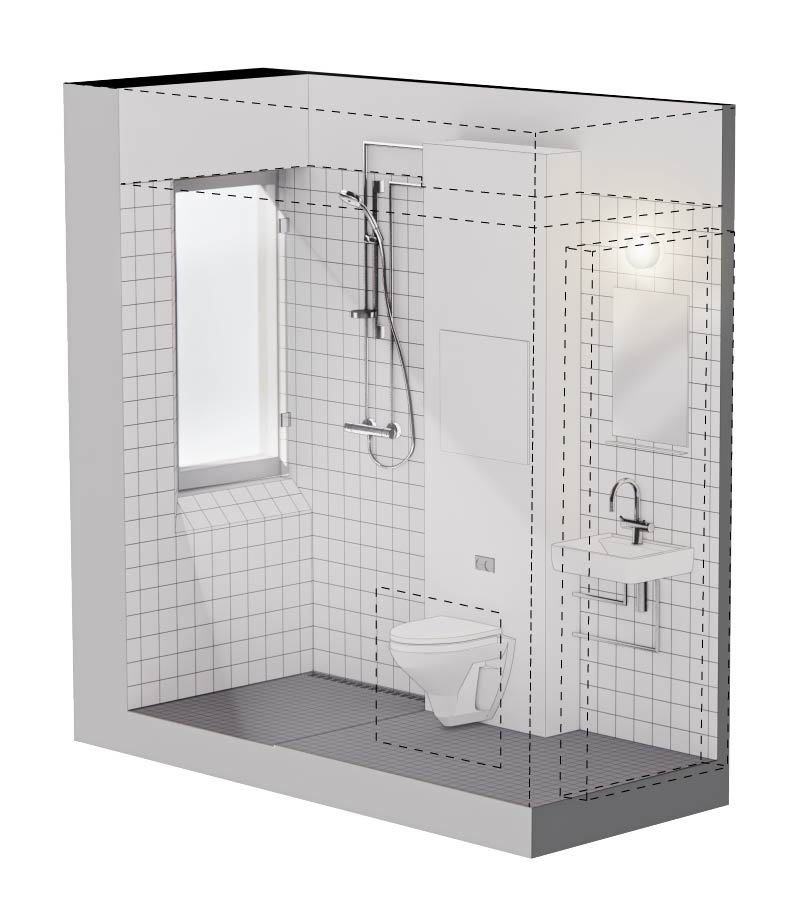 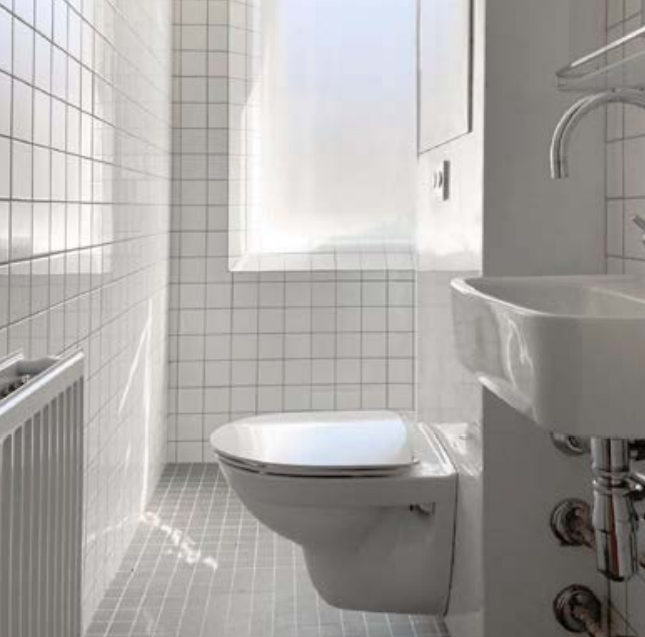 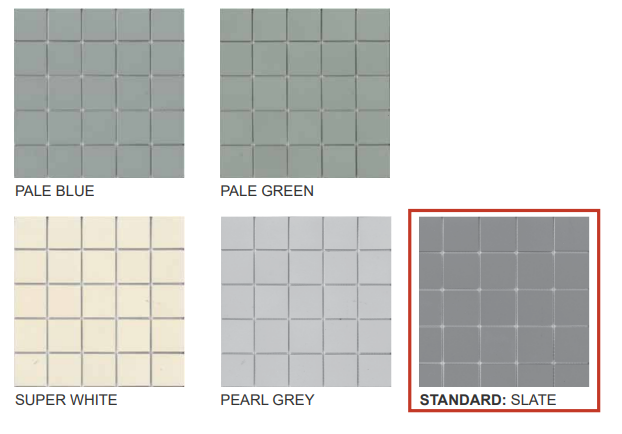 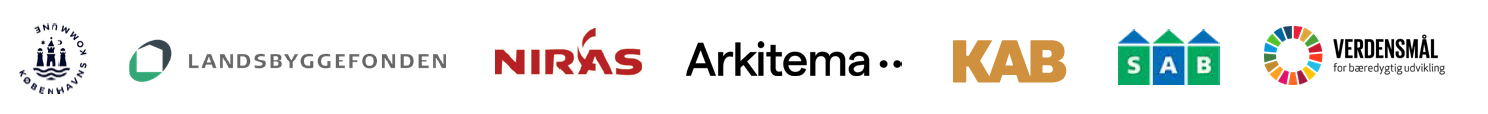 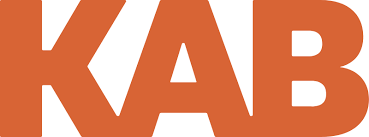 Indhold og generelle forbedringer KøkkenAlle boliger får ny bordplade og stålvask. Du kan selv vælge mellem seks forskellige farver på din nye køkkenbordplade.Det kan blive nødvendigt at fjerne eller ombygge køkkenskabe, som ikke passer ind med de nye installationer. I de 52 boliger, som i dag har små indeliggende badeværelser, nedrives de nuværende køkkener for at få plads til et nyt bad. Køkkenet indrettes alt efter boligtypen, i et nyt rum med adgang fra værelse eller inde i opholdsrummet
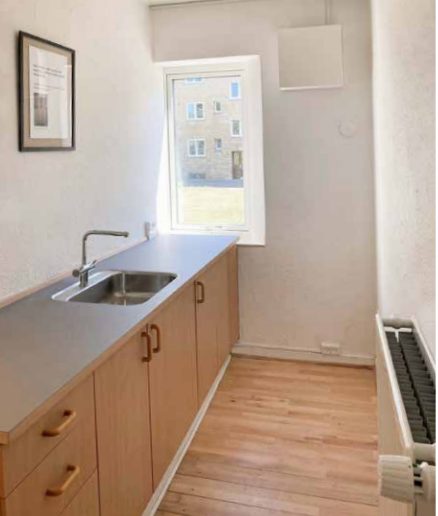 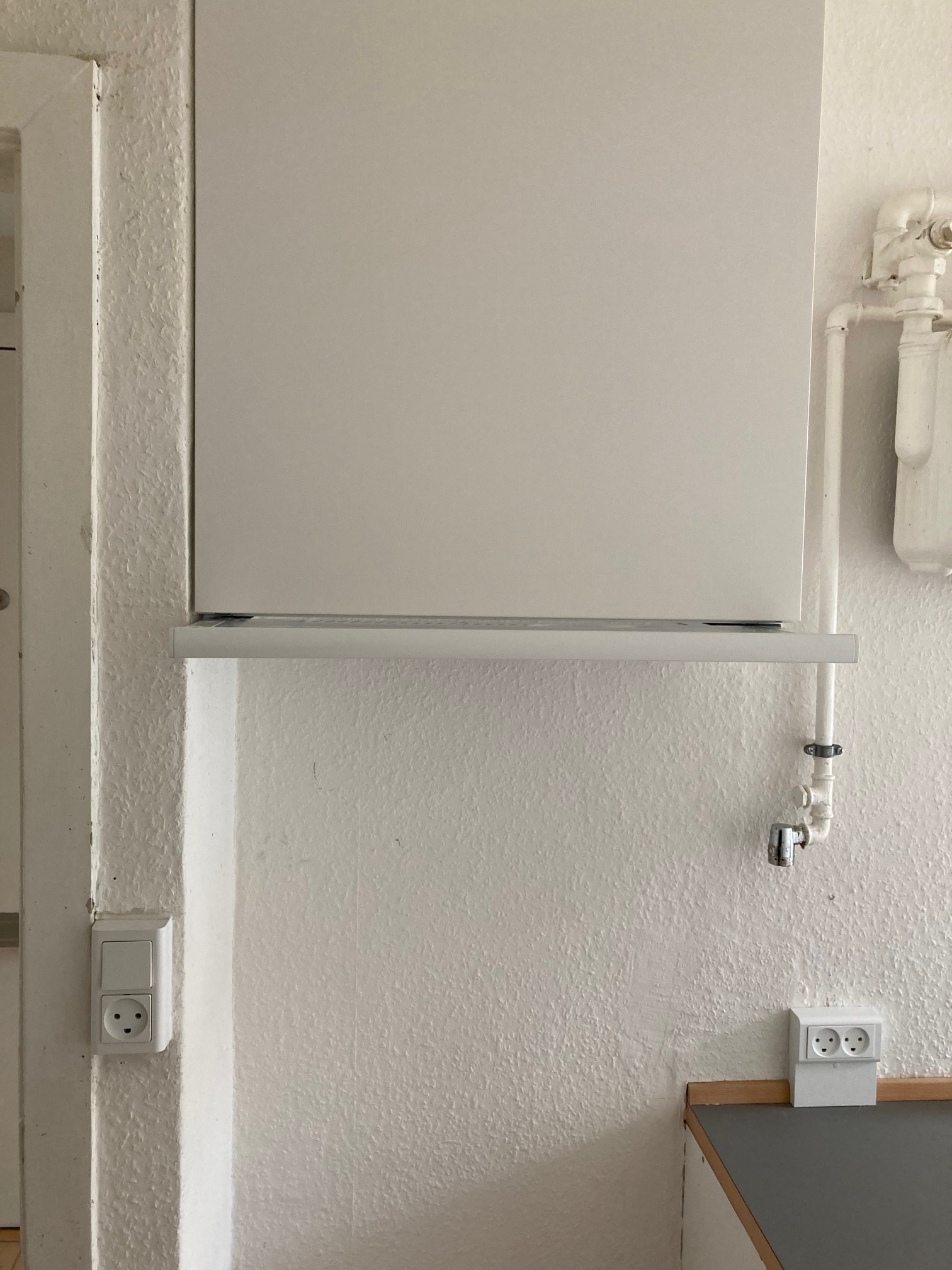 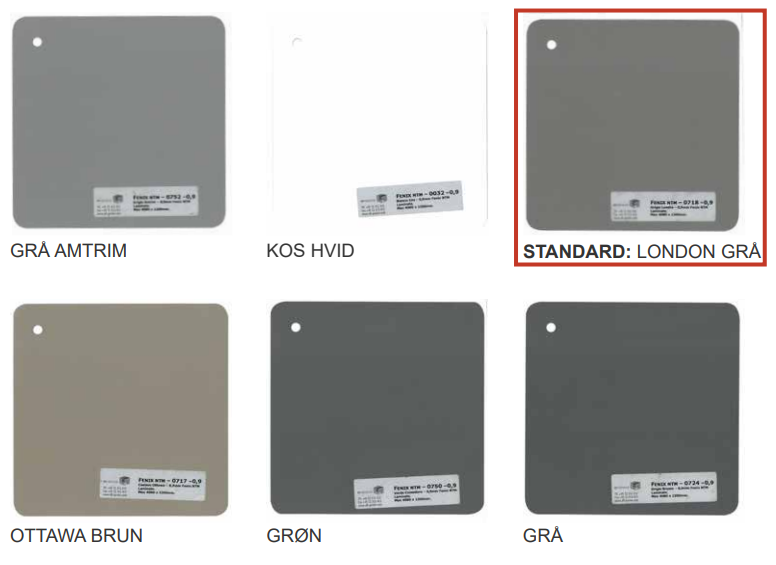 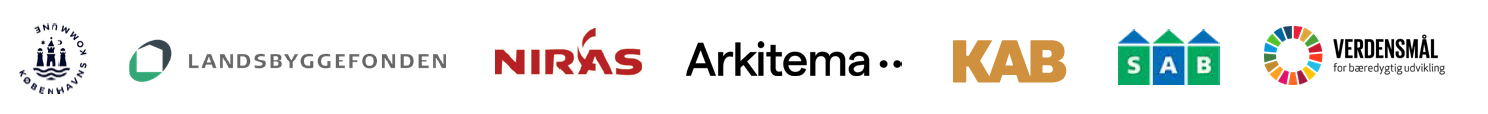 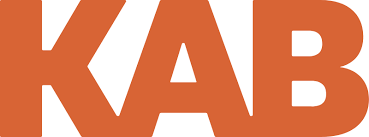 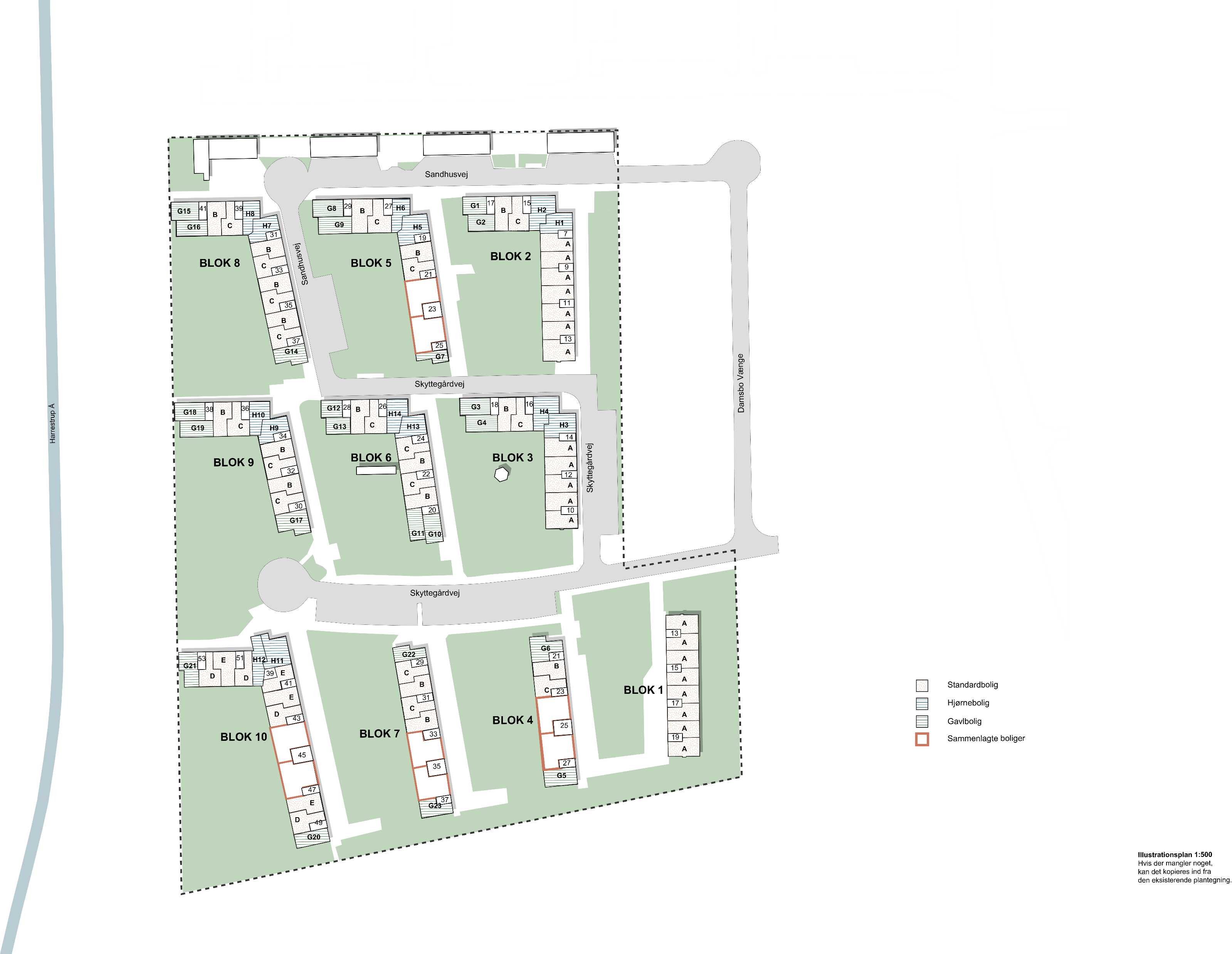 Indhold og generelle forbedringerBoligtyperDer er i dag 340 boliger i Skyttevænget, efter renoveringen vil der være 316 boliger. Det skyldes at 48 mindre boliger sammenlægges til 24 store boliger.Standardboliger:Der er 213 boligtyper, der efter renoveringen vil få det samme nye badeværelse som er bygget i prøveboligen: Boligtype A, findes i blok 1, 2 og 3. Der er i alt 60 stk. af denne type. Boligtype B/C, findes i blok 2 til 9. Der er i alt 108 stk. af denne type.Boligtype D og E, findes kun i Blok 10. Der er i alt 27 stk. af denne type. Boligtype G17 i blok 9 og G22 i blok 7, er gavlboliger med bad og køkken tilsvarende boligtype B/C. Boligtype H1 og H2 i blok 2, H4 i blok 3 og H10 i blok 9, er hjørneboliger med bad og køkken tilsvarende boligtype B/C.  Åben plan:Alle de boliger som i dag har små indeliggende badeværelser, bliver helt ombygget, så der er plads til et større badeværelse og et helt nyt køkken. I alt 67 boliger får en helt ny, åben planløsning: Gavlboliger, i alt 43 stk.G1 og G2 i blok 2, G3 og G4 i blok 3, G5 i blok 4, G8 og G9 i blok 5, G10, G11, G12 og G13 i blok 6, G15 og G16 i blok 8, samt G18 og G19 i blok 9.Hjørneboliger, i alt 24 stk.H3 i blok 3, H5 og H6 i blok 5, H7 og H8 i blok 8, H9 i blok 9, samt H13 og H14 i blok 6..  Unikke boliger:I alt 12 boliger er i dag helt unikke. Disse boliger bliver helt ombygget, så der er plads til et større badeværelse og et helt nyt køkken.   Boligtype G20 i blok 10 og G23 i blok 7, samt Boligtype H11 og H12 i blok 10.Tilgængelighedsboliger:I alt 48 boliger sammenlægges til 24 store tilgængelighedsboliger. Trapperummet ombygges så der bliver plads til elevator.
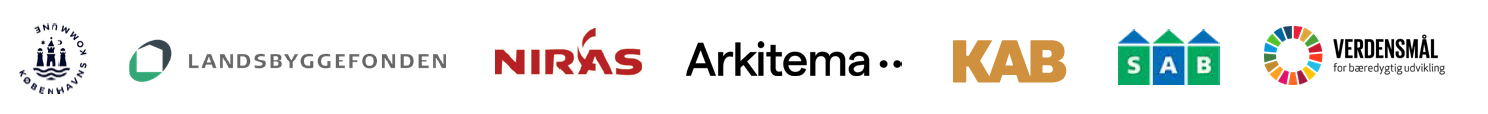 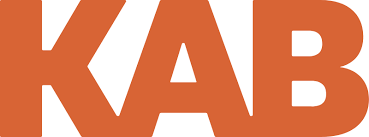 Indhold og generelle forbedringerBoligtype A Boligtype A findes i blok 1, 2 og 3.Badeværelset udvides ved at flytte vægen lidt ud i entréen. Det nye ventilationsanlæg fordeler sig vandret over nyt nedhængt loft i entré og bad og til emhætten i køkkenet i skørt over køkkenbordet. Den lodrette skakt til ventilation etableres i entré på 1 og 2 sal. Hvis der er skabe i entré på 1 og 2 sal. skal de derfor nedrives og fjernes. I køkkenet nedrives de eksisterende ventilationskanaler.I køkken over komfuret opsættes nyt overskab med emhætte. Eksisterende faldstamme og vandrør flyttes til ny lodret skakt i entré og der kommer ny bordplade med stålvask og vandhane.Hvert rum vil blive udstyret med nye radiatorer og stigstrenge. I opholdsrummet flyttes varmeapparatet væk fra vinduet hvor der kommer fransk altan eller terrassedør. Boligerne får helt nye sikre elinstallationer. Alle værelser og køkken suppleres med flere dobbelte stikkontakter. I badeværelser kommer der også en stikkontakt. De nye installationer føres synligt på vægge. Der opsættes røgalarm i entré.
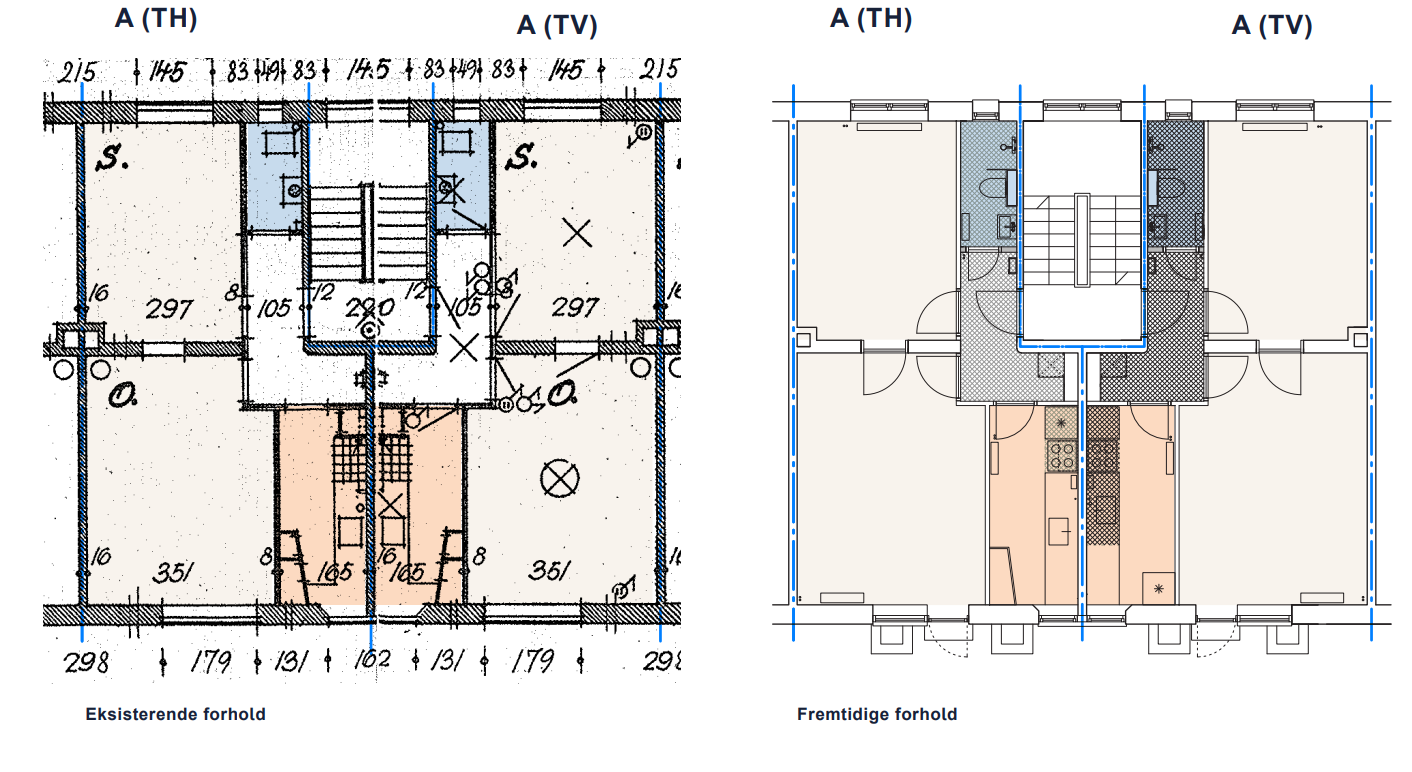 Før
Efter
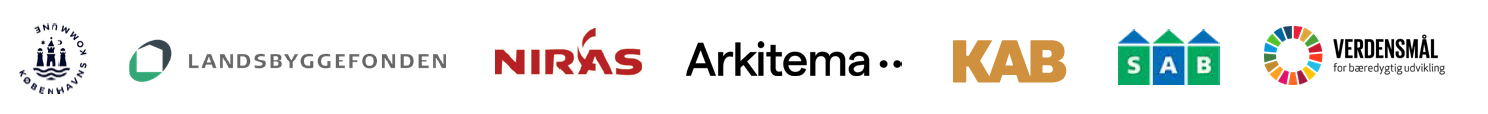 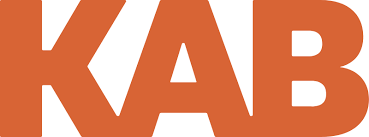 Indhold og generelle forbedringer Boligtype B og CBoligtype B/C findes i de fleste blokke. Badeværelset udvides ved at flytte vægen lidt ud i entréen.  Det nye ventilationsanlæg fordeler sig vandret over nyt nedhængt loft i entré og bad og til lodret skakt gennem skørt på bagvæggen i køkkenet. Den lodrette skakt til ventilation etableres i køkken på 1 og 2 sal. Hvis der er højskabe i køkkenet på 1 og 2 sal. skal de derfor nedrives og fjernes. I køkken over komfuret opsættes nyt overskab med emhætte. Eksisterende faldstamme og vandrør flyttes til ny lodret skakt i bad og der kommer ny bordplade med stålvask og vandhane.  Hvert rum vil blive udstyret med nye radiatorer og stigstrenge. I opholdsrummet flyttes varmeapparatet væk fra vinduet hvor der kommer fransk altan eller terrassedør.   Boligerne får helt nye sikre elinstallationer. Alle værelser og køkken suppleres med flere dobbelte stikkontakter. I badeværelser kommer der også en stikkontakt. De nye installationer føres synligt på vægge. Der opsættes røgalarm i entré.
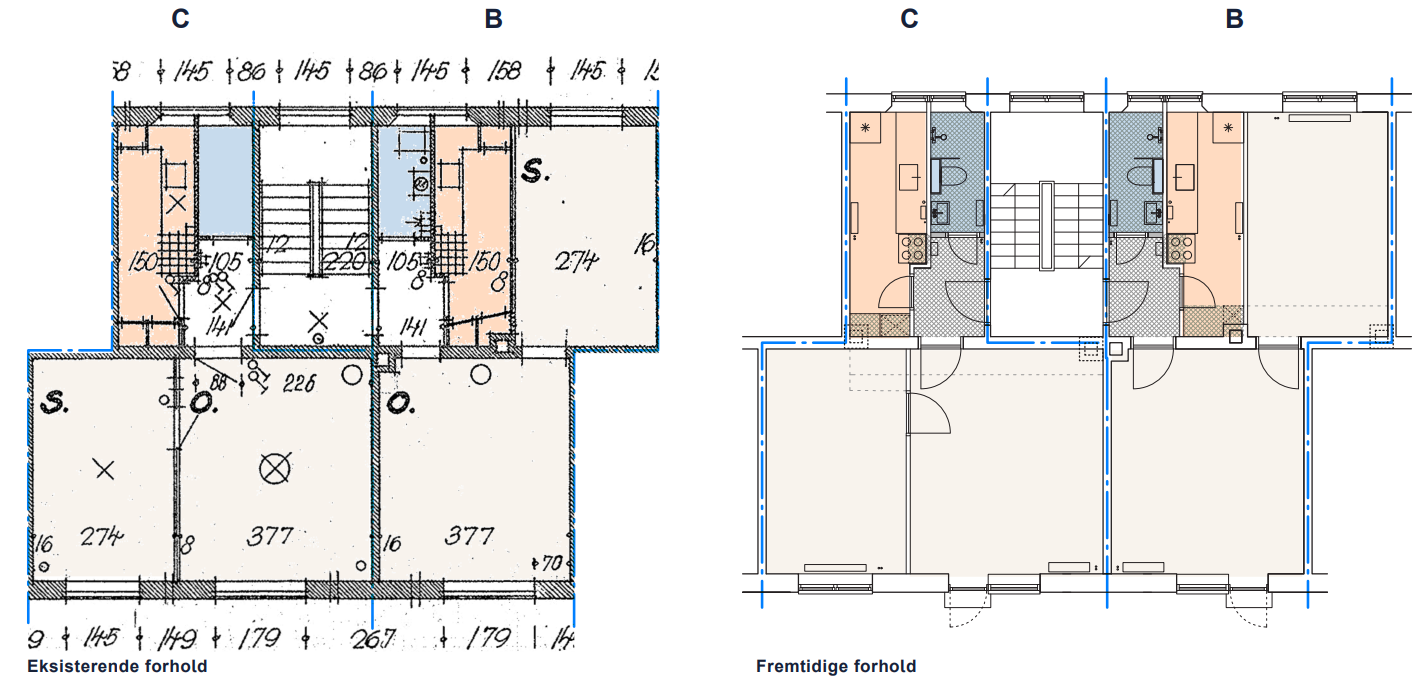 Før
Efter
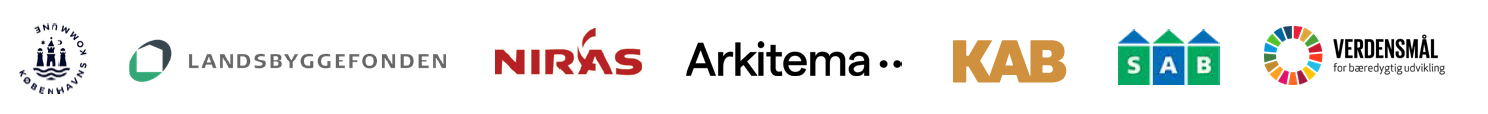 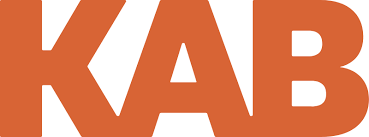 Indhold og generelle forbedringerBoligtype D og EBoligtype D og E findes i blok 10. Badeværelset udvides ved at flytte vægen lidt ud i entréen.  Det nye ventilationsanlæg fordeler sig vandret over nyt nedhængt loft i entré og bad. Den lodrette skakt til ventilation etableres i entré på 1 og 2 sal. Hvis der er skabe i entré på 1 og 2 sal. skal de derfor nedrives og fjernes. I køkken over komfuret opsættes nyt overskab med emhætte. Eksisterende faldstamme og vandrør flyttes til ny lodret skakt i bad og der kommer ny bordplade med stålvask og vandhane.  Hvert rum vil blive udstyret med nye radiatorer og stigstrenge. I opholdsrummet flyttes varmeapparatet væk fra vinduet hvor der kommer fransk altan eller terrassedør.   Boligerne får helt nye sikre elinstallationer. Alle værelser og køkken suppleres med flere dobbelte stikkontakter. I badeværelser kommer der også en stikkontakt. De nye installationer føres synligt på vægge. Der opsættes røgalarm i entré.
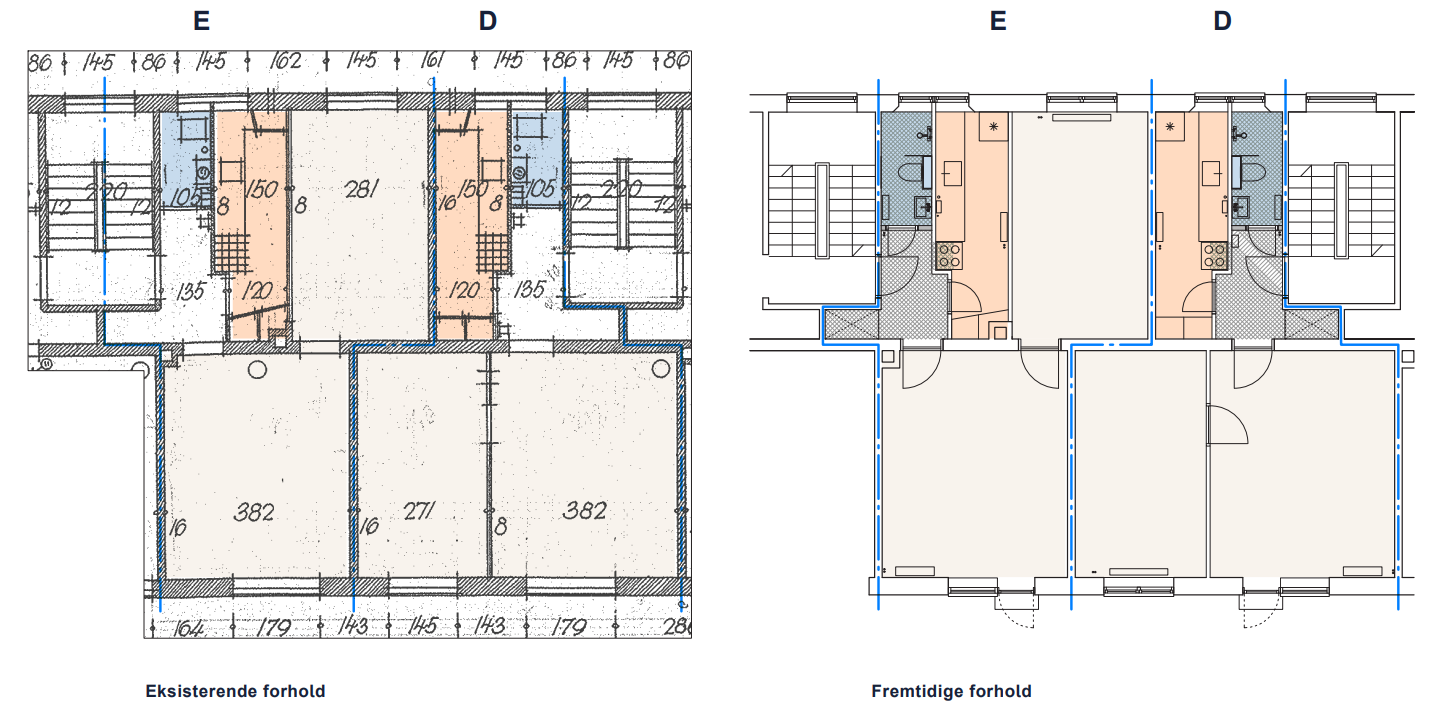 Før
Efter
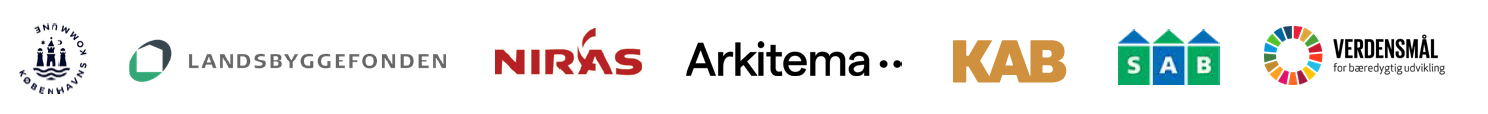 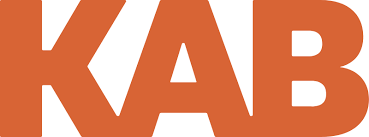 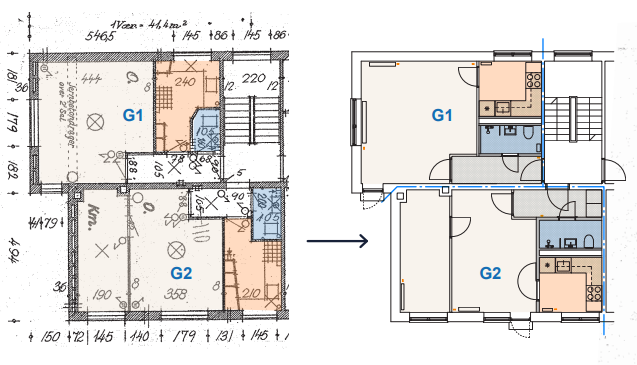 Indhold og generelle forbedringerBoligtype GI gavlboliger med indeliggende baderum er der ikke plads til at indrette bruseplads. Her opbygges derfor helt nyt indeliggende badeværelser og helt nyt køkken.  Badeværelset får adgang fra gangen. Det nye køkken indrettes med adgang fra opholdsrummet. De store gavlboliger ombygges så det nye køkken får forbindelse med opholdsrummet. De unikke gavlboliger G20 og G22 ombygges med køkken i opholdsrummet Det nye ventilationsanlæg fordeler sig vandret over nedhængt loft i bad og skørt i køkken. Den lodrette skakt til ventilation etableres i teknikskakt mellem køkken og bad.  Hvert rum vil blive udstyret med nye radiatorer og stigstrenge. I opholdsrummet flyttes varmeapparatet væk fra vinduet hvor der kommer fransk altan eller terrassedør. Boligerne får helt nye sikre elinstallationer. Alle værelser og køkken suppleres med flere dobbelte stikkontakter. I badeværelser kommer der også en stikkontakt. De nye installationer føres synligt på vægge. Der opsættes røgalarm i entré.
Før
Efter
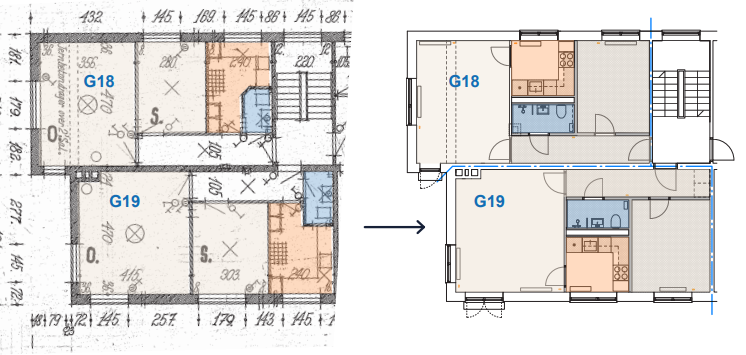 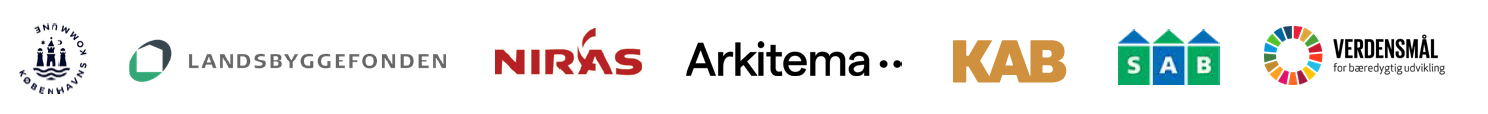 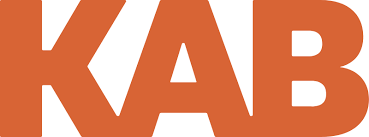 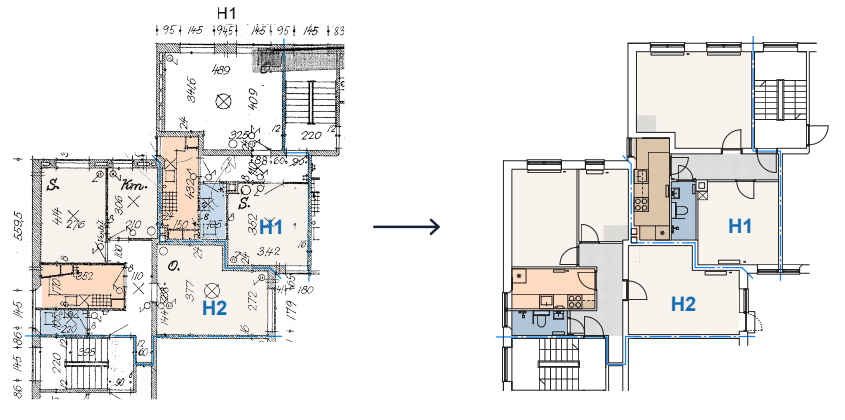 Indhold og generelle forbedringerBoligtype HHjørneboligerne er meget forskellige men de kan, lidt forenklet, opdeles i fire typer: 1) Hjørneboliger med bad og køkken tilsvarende boligtype B/C, renoveres overordnet som det fremgår af planchen: BOLIGTYPE B/C 2) Hjørneboliger med bad og køkken tilsvarende boligtype G, renoveres overordnet som det fremgår af planchen: GAVLBOLIGER 3) Hjørneboliger benævnt ÅBEN PLANLØSNING:Det nye store badeværelse indrettes i en del af det eksisterende køkken. Opholdsrummet udvides med helt nyt køkken på vægen mod gangen. Det nye ventilationsanlæg fordeler sig vandret over nyt nedhængt loft i entré og bad. Den lodrette skakt til ventilation etableres i værelse på 1 og 2 sal.  4) Hjørneboligerne i blok 10 ombygges ved at den ene bolig udvides så der er plads til nyt bad og den anden får indrettet nyt bad i en del af værelset. Alle rum vil blive udstyret med nye radiatorer og stigstrenge. I opholdsrummet flyttes varmeapparatet væk fra vinduet hvor der kommer fransk altan eller terrassedør.  Boligerne får helt nye sikre elinstallationer. Alle værelser og køkken suppleres med flere dobbelte stikkontakter. I badeværelser kommer der også en stikkontakt. De nye installationer føres synligt på vægge. Der opsættes røgalarm i entré. Alle hjørneboliger i stueetagen som har opholdsrum mod havesiden, får terrassedør og adgang til fællesarealerne.
Før
Efter
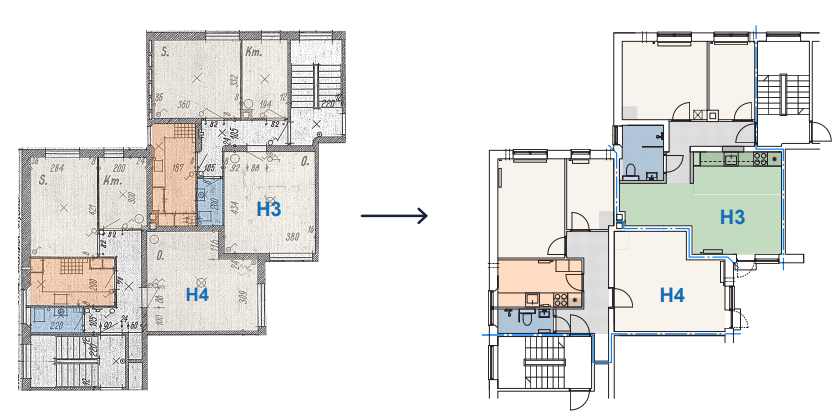 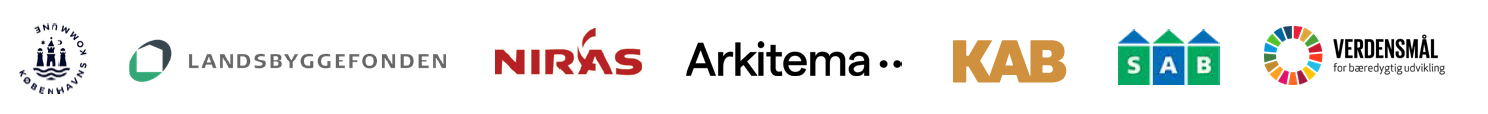 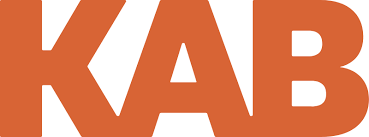 Indhold og generelle forbedringerSammenlagte BoligerBoligtype TDer etableres 24 store veldisponerede og nyindrettede tilgængelighedsboliger på ca. 110 m² og med 4 rum. Boligerne vil udgøre ca. 7,5 % af det samlede boligudbud. Boligerne er placeret i 4 udvalgte etageblokke, hvor der etableres elevator og niveaufri adgang til alle boligerne.  Udvidelsen af arealet i tilgængelighedsboligerne og etablering af elevator, opnås ved at nedlægge i alt 48 eksisterende 2-rumsboliger.  Haver i stueboligerne udvides tilsvarende. Kælderlokaler indrettes med depoter og fællesrum. Der opbygges helt nyt trapperum med en centralt placeret glasinddækket elevator. Niveufri adgang fra terræn til trapperum med rampe og bredere udadgående hoveddør.  Boliger indrettes generelt niveaufri med bredere døre og indretning som sikrer en venderadius på 1,5 m. Der etableres stort vestvendt køkken/alrum stor entré og stort badeværelse med plads til vaskesøjle.  Overflader og materialer bliver som eksisterende og som de øvrige boliger med gulve i lakeret bøgeparket, rammedøre, fliser på gulv og vægge i baderum. Teknik, sanitet og blandingsbatterier, køkkenskabe og bordplade osv. er magen til alle de øvrige boliger i bebyggelsen.
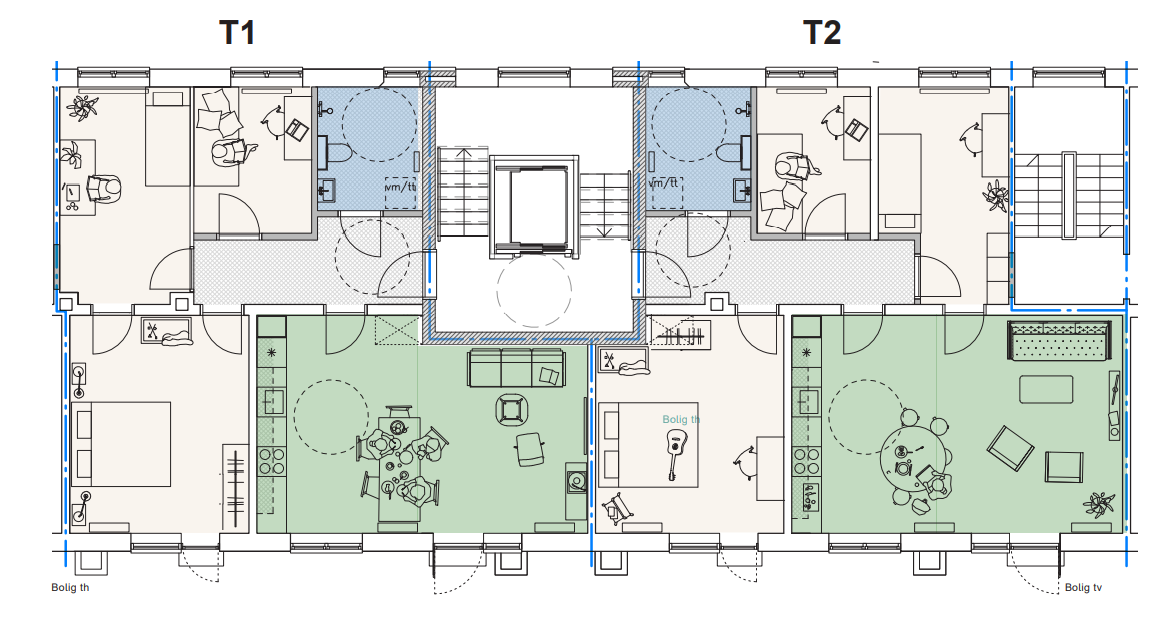 Efter
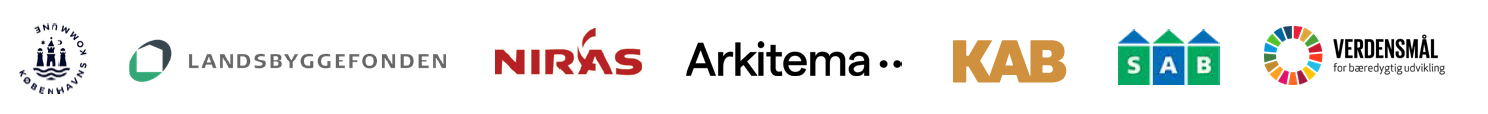 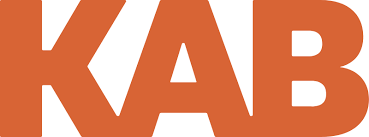 GenhusningTidsplan for byggeriet og genhusningRækkefølge og tidsplan er bestemt så flest mulige beboere kan genhuses i Skyttevænget.Tidsplanen er foreløbig og kan ændre sig.
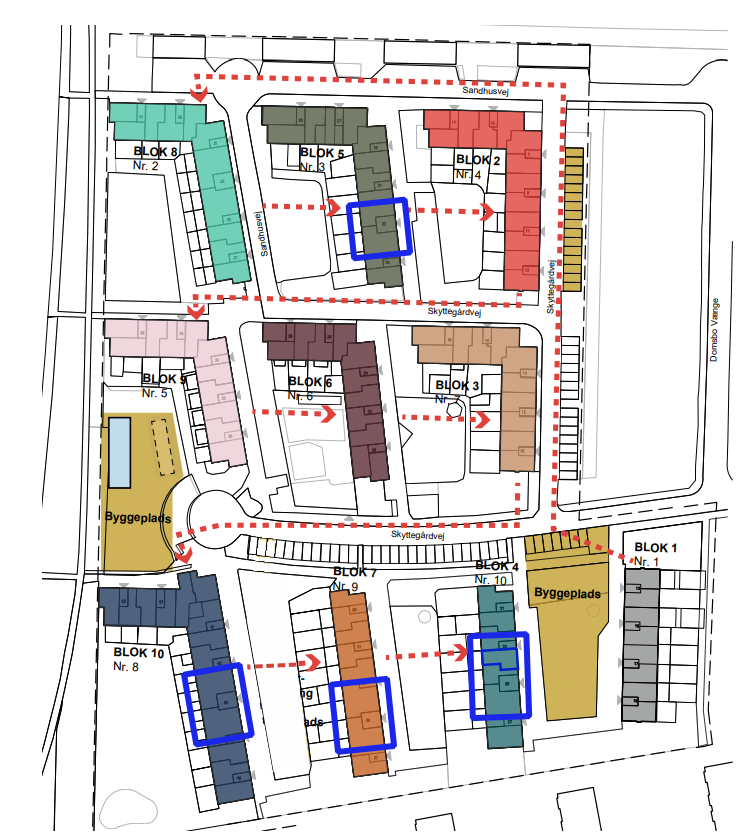 Tilbud ca. 3 måneder før fraflytning (Tjek mail / postkasse ofte i perioden)
Husk at melde evt. ændringer af installationer (fx opvaskemaskine)
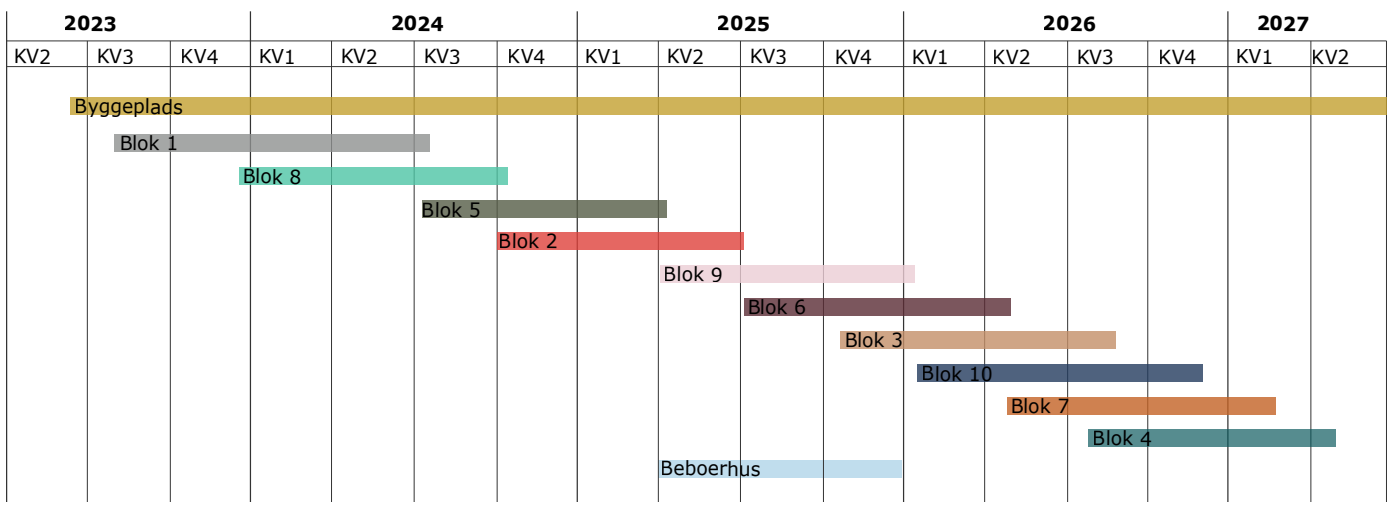 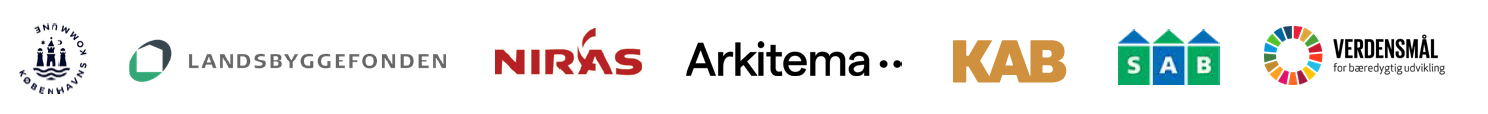 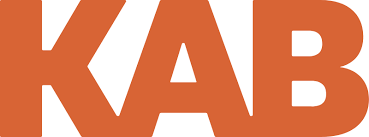 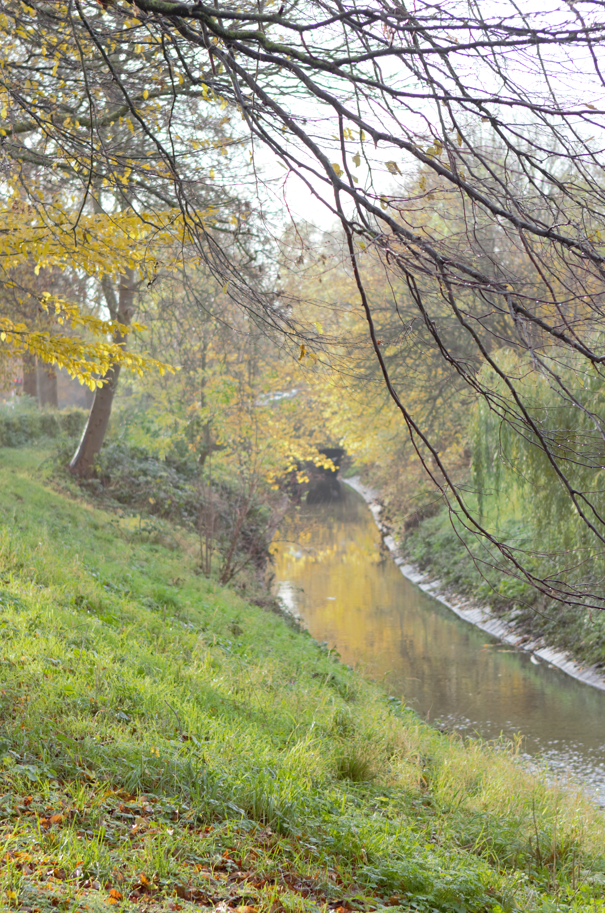 Spørgsmål?Hvor kan du få mere at vide?Ejendomskontoret PrøveboligenVaskerietHjemmesiden https://www.sab-bolig.dk/boligafdelinger/alfabetisk-oversigt/skyttevaengetTak for i aften
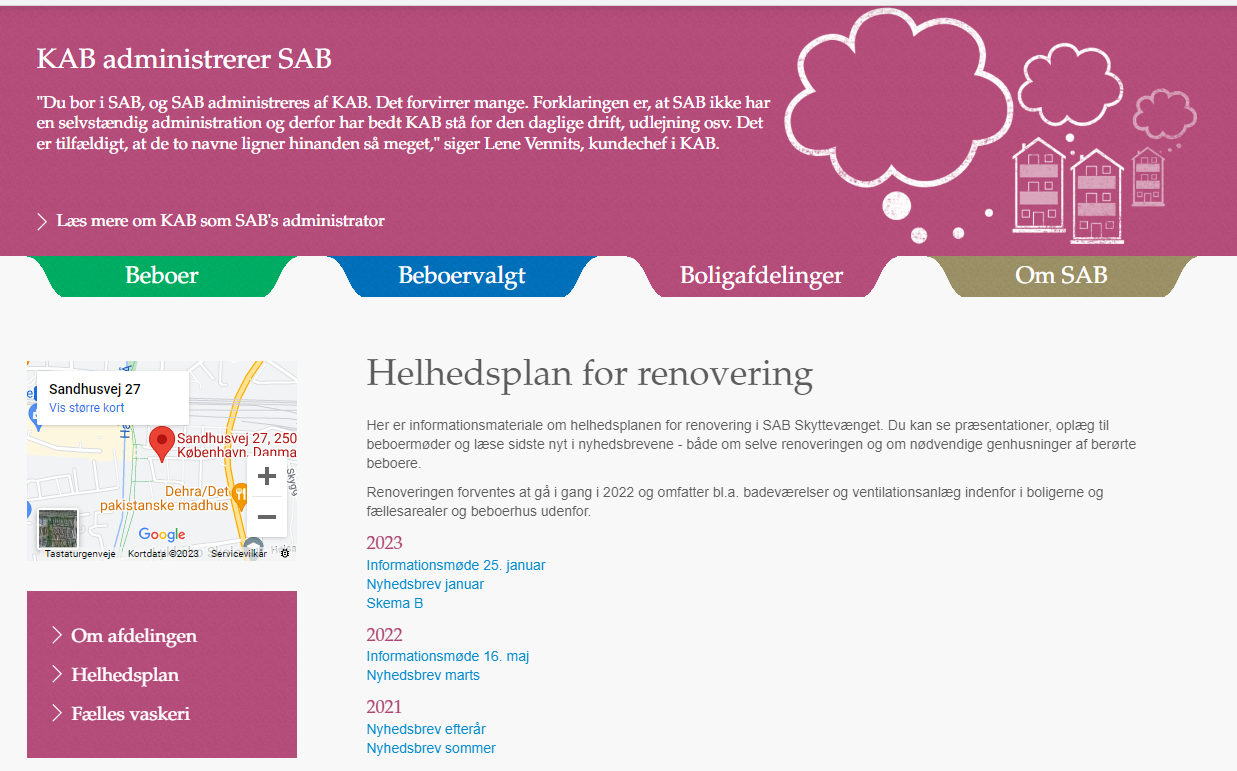 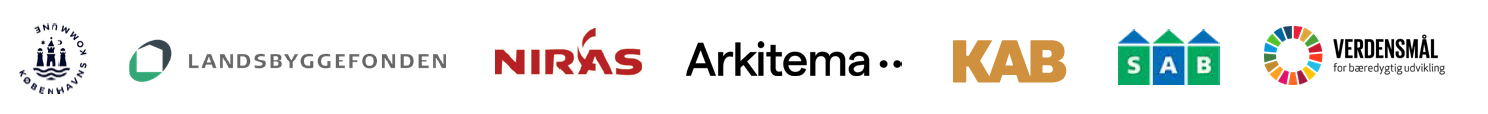 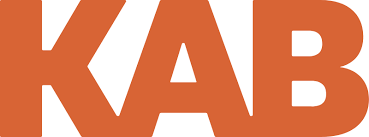 Bilag 

Finansiering
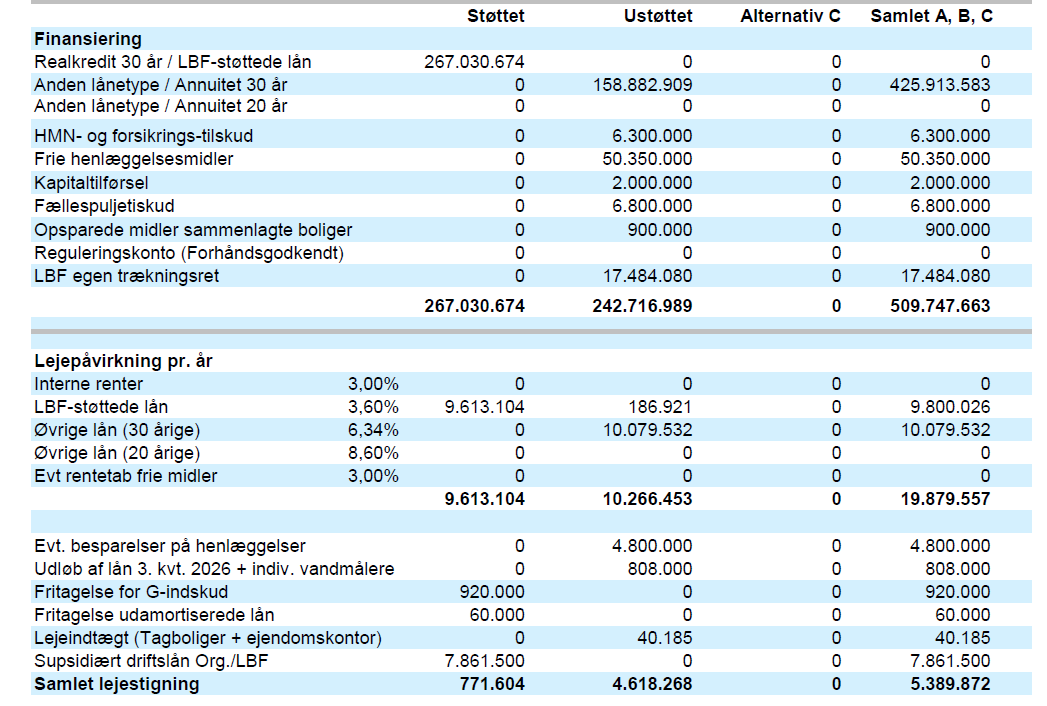 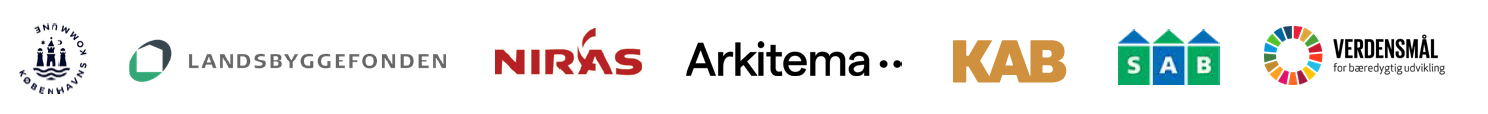 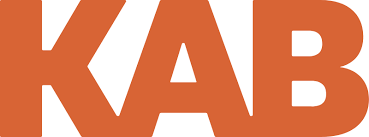